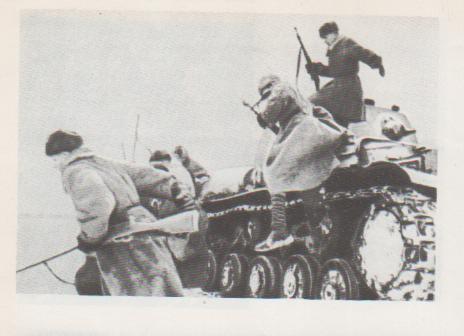 Главным творцом Победы в Великой Отечественной войне был Народ, свершивший Подвиг, равного которому еще не знала история…
ВОЙНА
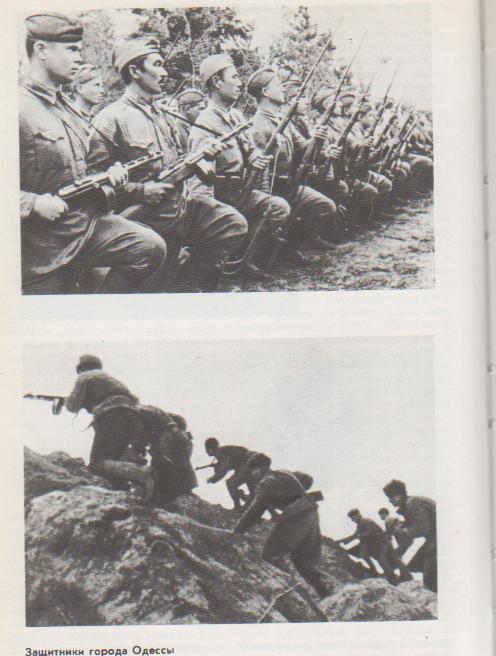 НАРОД
ПОБЕДА!!!
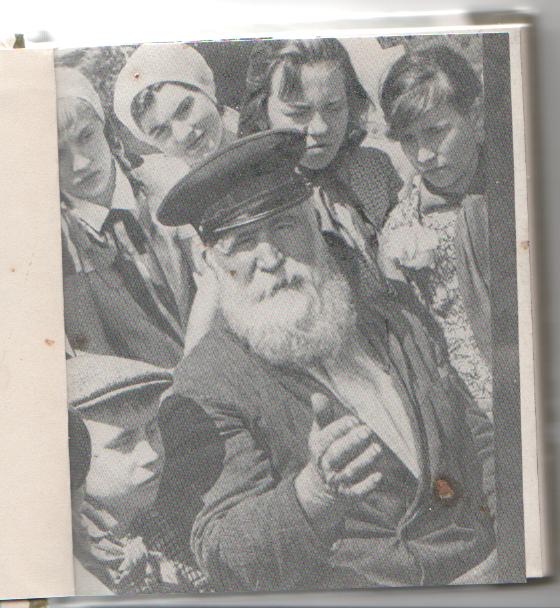 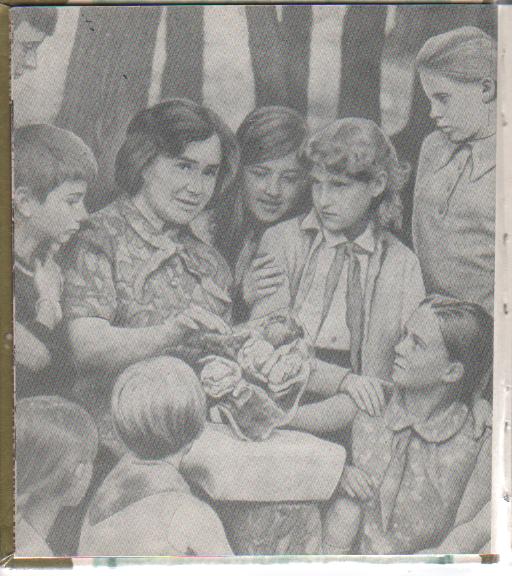 …Никто не забыт, и ничто не забыто
Под небом нашей страны
Мы, красные следопыты,
Идем по дорогам минувшей войны.

Покажут отцы – ветераны
В степях, где шумят ковыли,
Окопы, как шрамы, как старые раны,
На теле родимой земли.

Опять нас дороги позвали
Для новых походов и встреч.
И все, что нам наши отцы завещали,
Клянемся надежно сберечь!
          
                                     В. Гришин
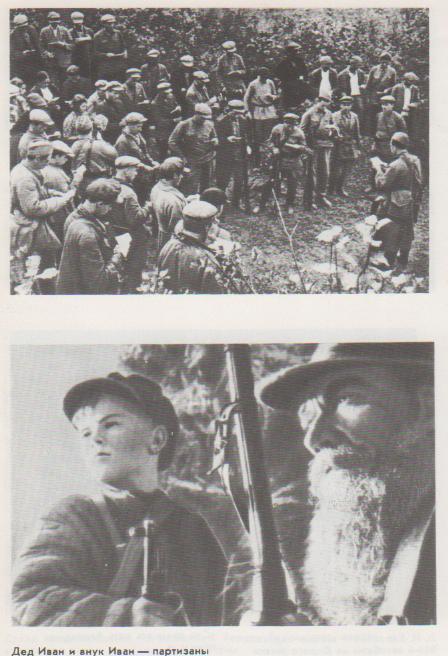 Вспомним как всё начиналось…  В конце тридцатых годов остро стала ощущаться внешняя опасность для страны: угроза нападения международных сил. 1938 год. Развязывались локальные войны на Хасане и  Халкинголе 1939 год .война с белофиннами
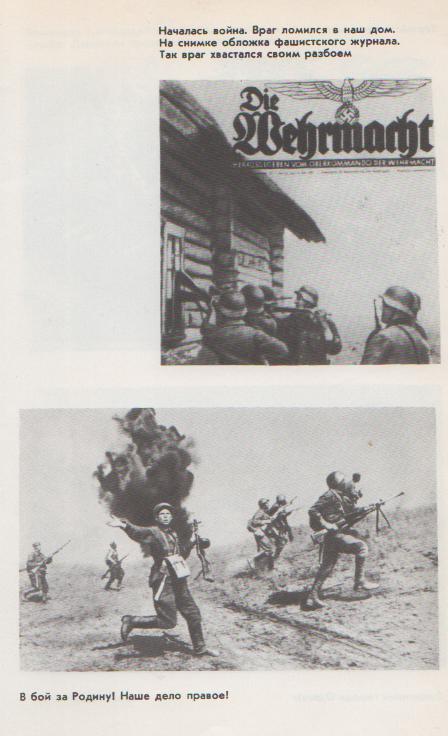 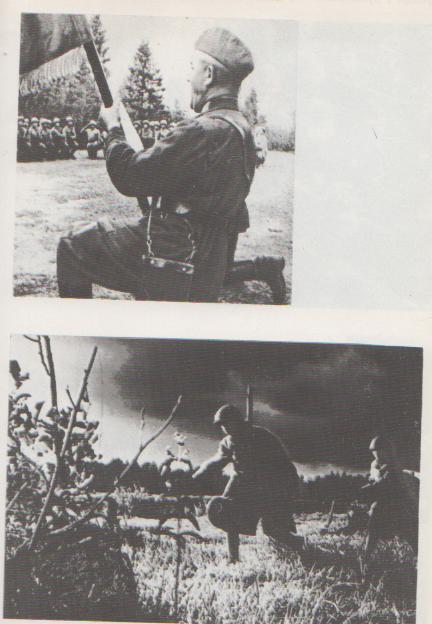 Бочкарев Михаил Степанович
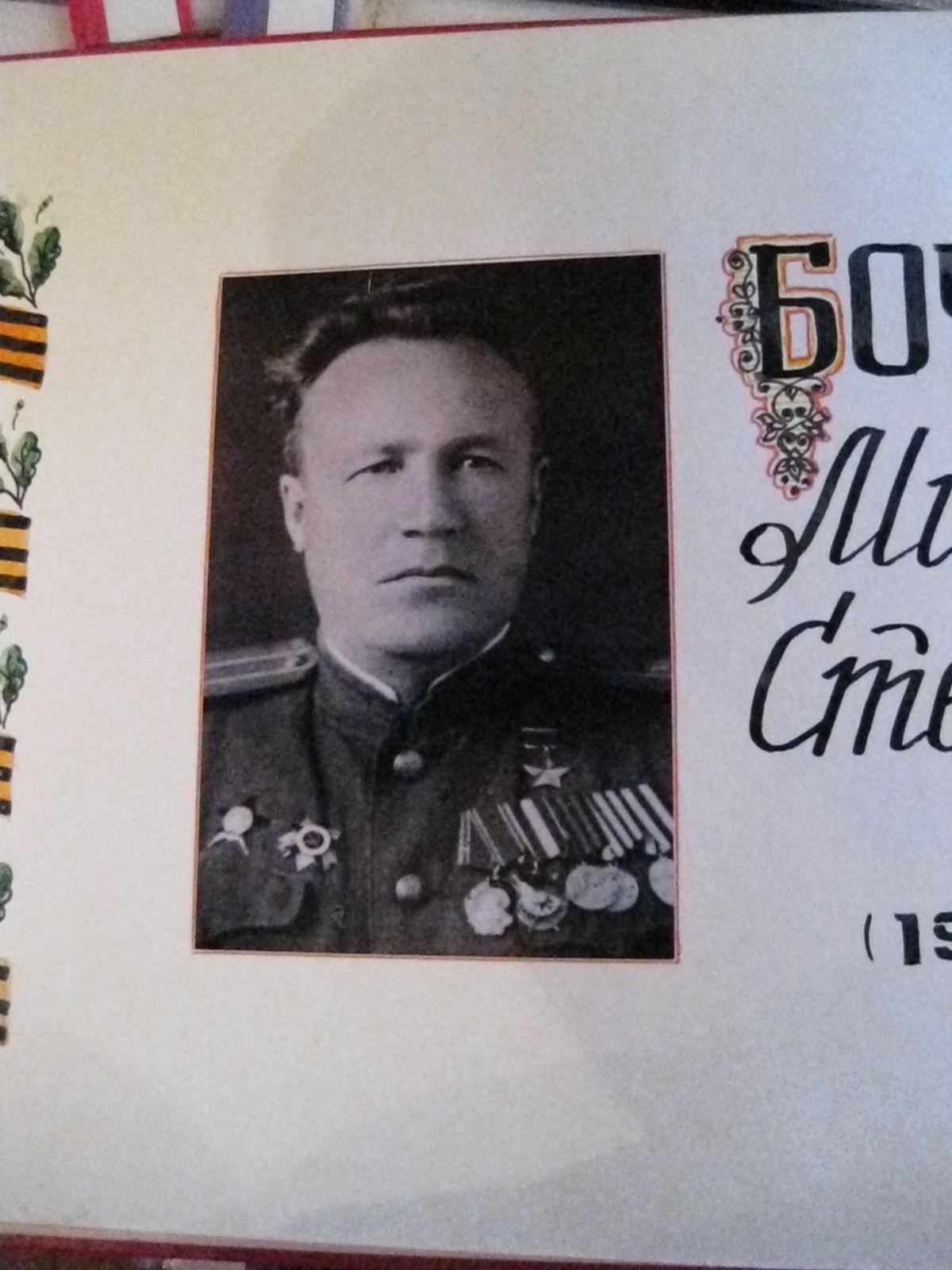 В 1930 году ушел добровольцем в Красную Армию. 
Война с Японией застала капитана Бочкарева  в районе озера Хасан.
 Он командовал стрелковым батальоном в составе 32 Саратовской дивизии.
В течение 1941-1945 годов на борьбу с немецко - фашисткими захватчиками ушли 7232 жителя Новобурасского района.
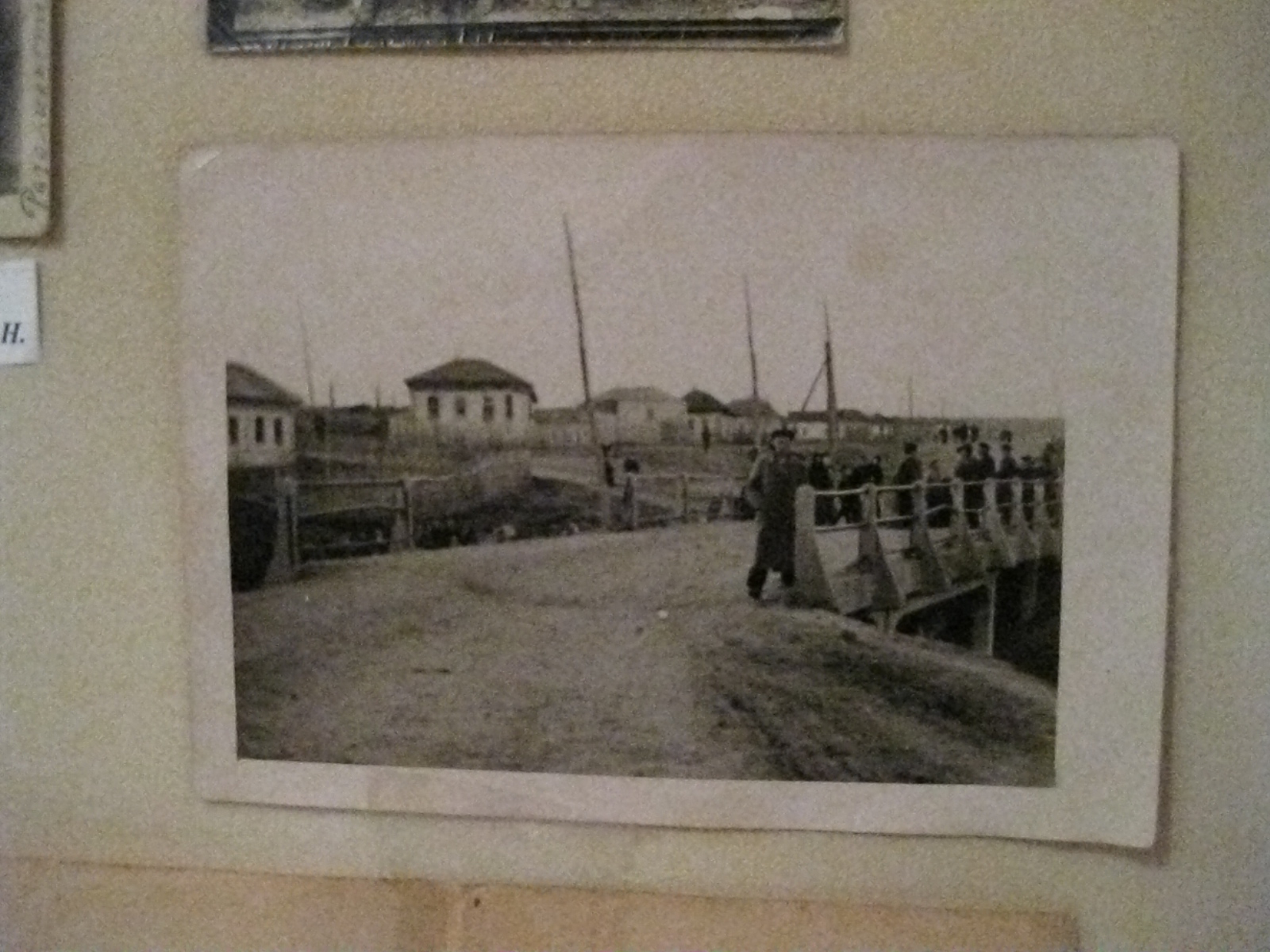 Выпускники 1941 года
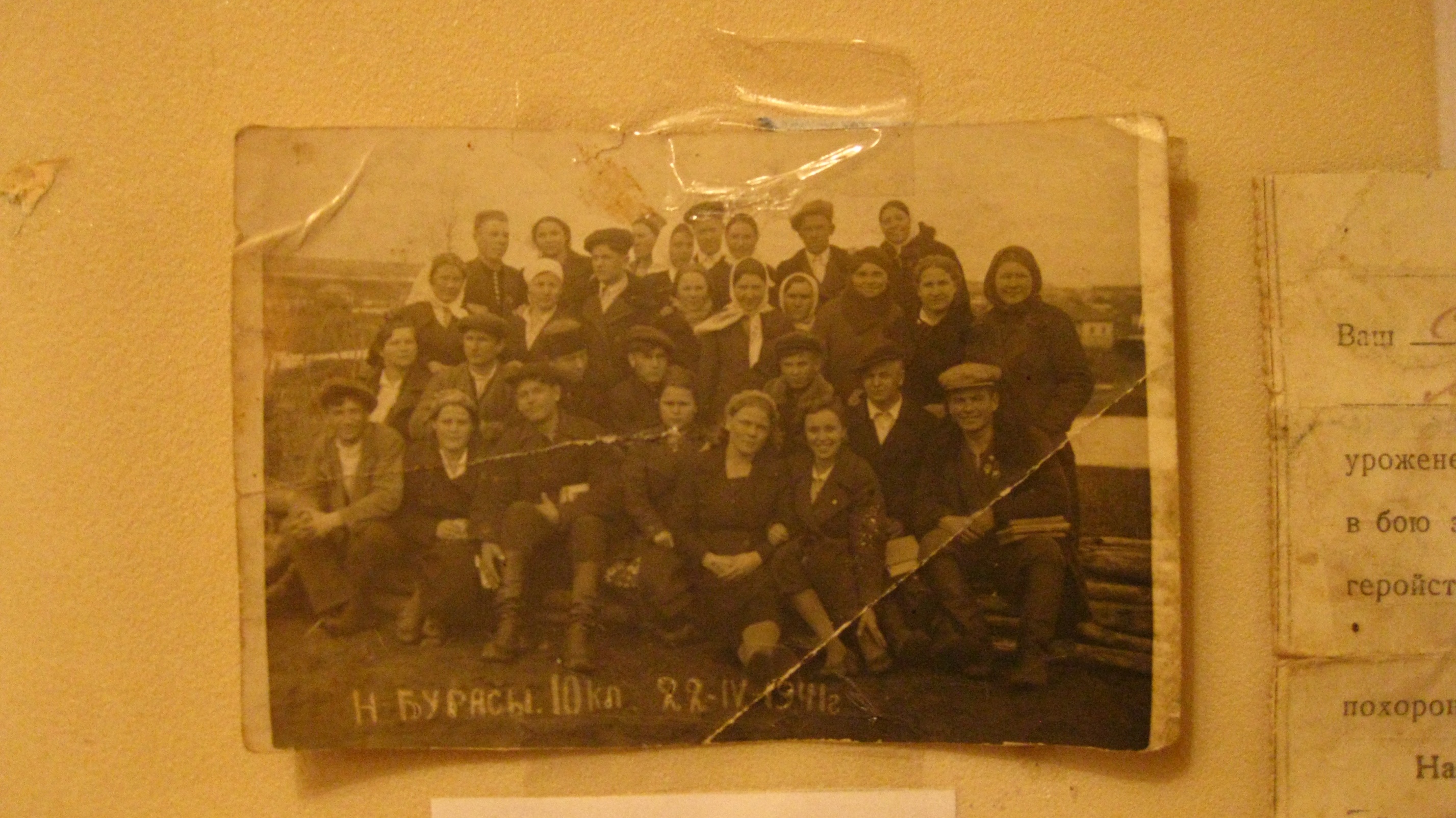 Какими вы юными были,
Красивыми были – когда
Часы ещё не пробили,
А рядом стояла беда.
Из выпускного класса на фронт ушли:
Сыпченко Геннадий. 
Умер от ран в госпитале в 1943 году
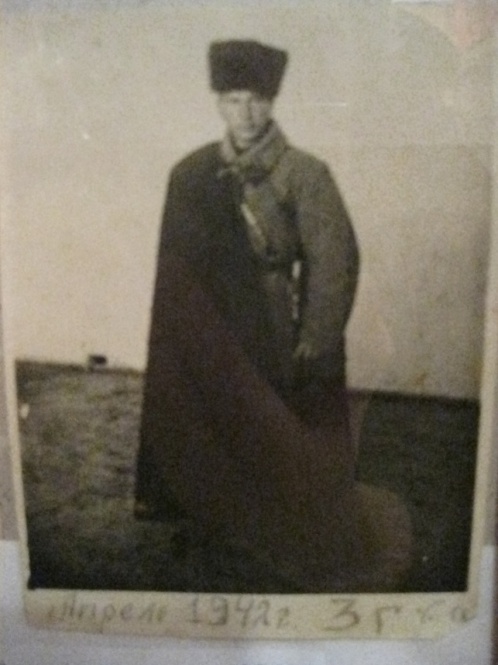 Салухов Николай.
Погиб за три месяца
                               до Победы
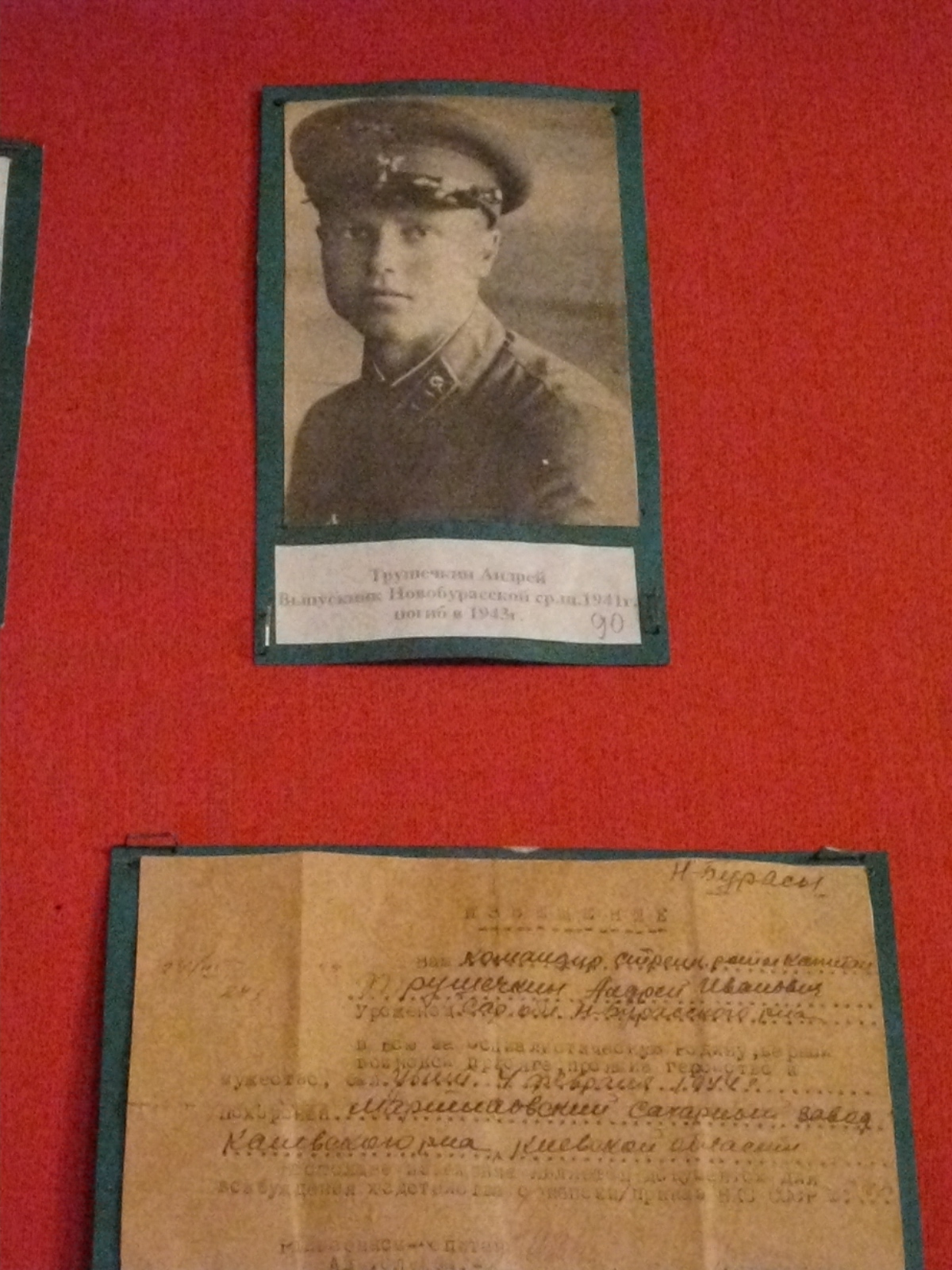 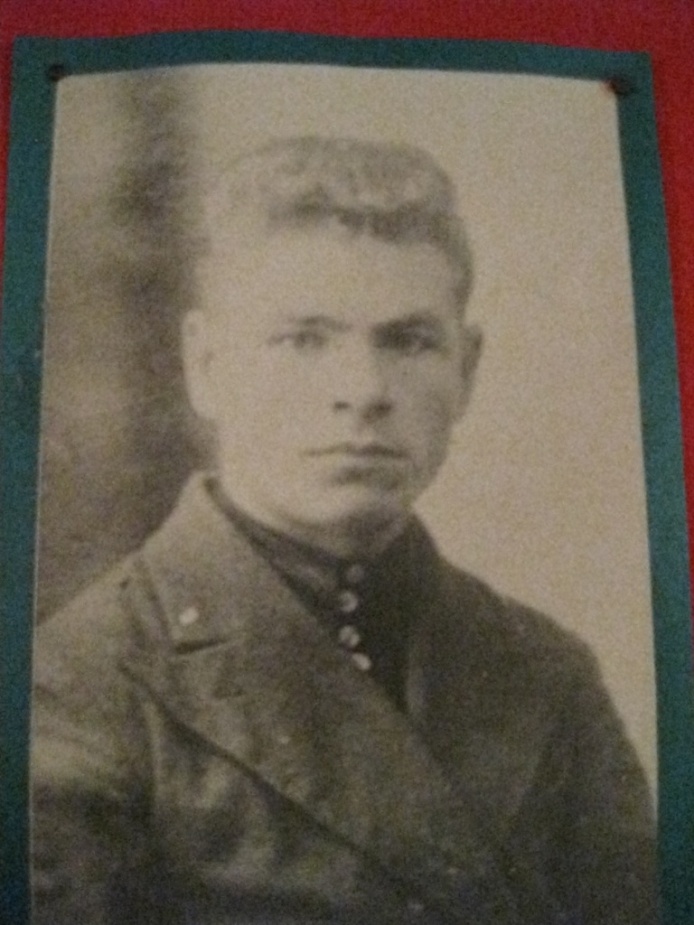 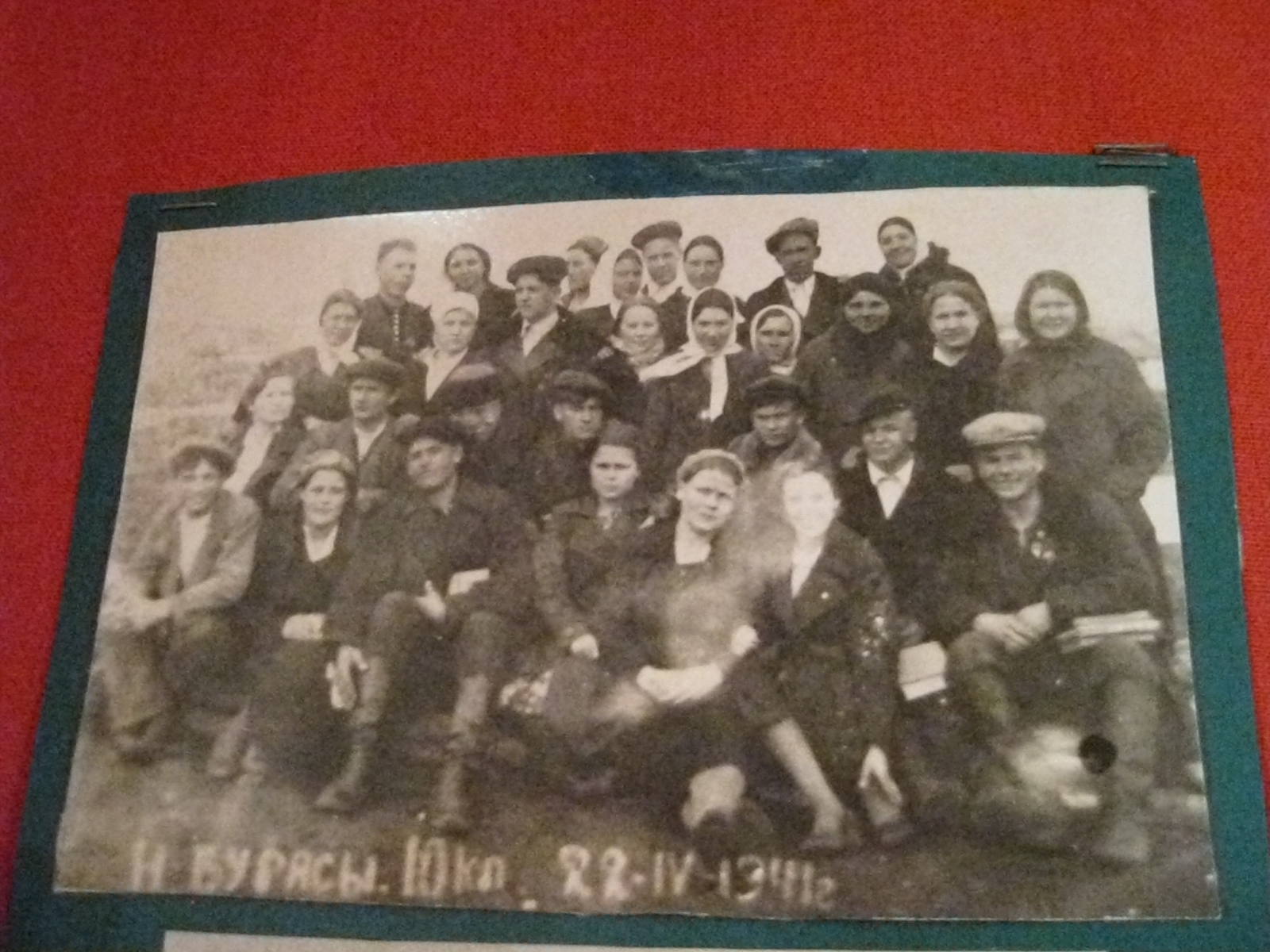 Трушечкин Андрей. 
Погиб в 1943  на Украине при освобождении сахарного завода
Кузнецов Михаил
Дошел до Берлина
Встреча выпускников 41 года  в 1985 году.
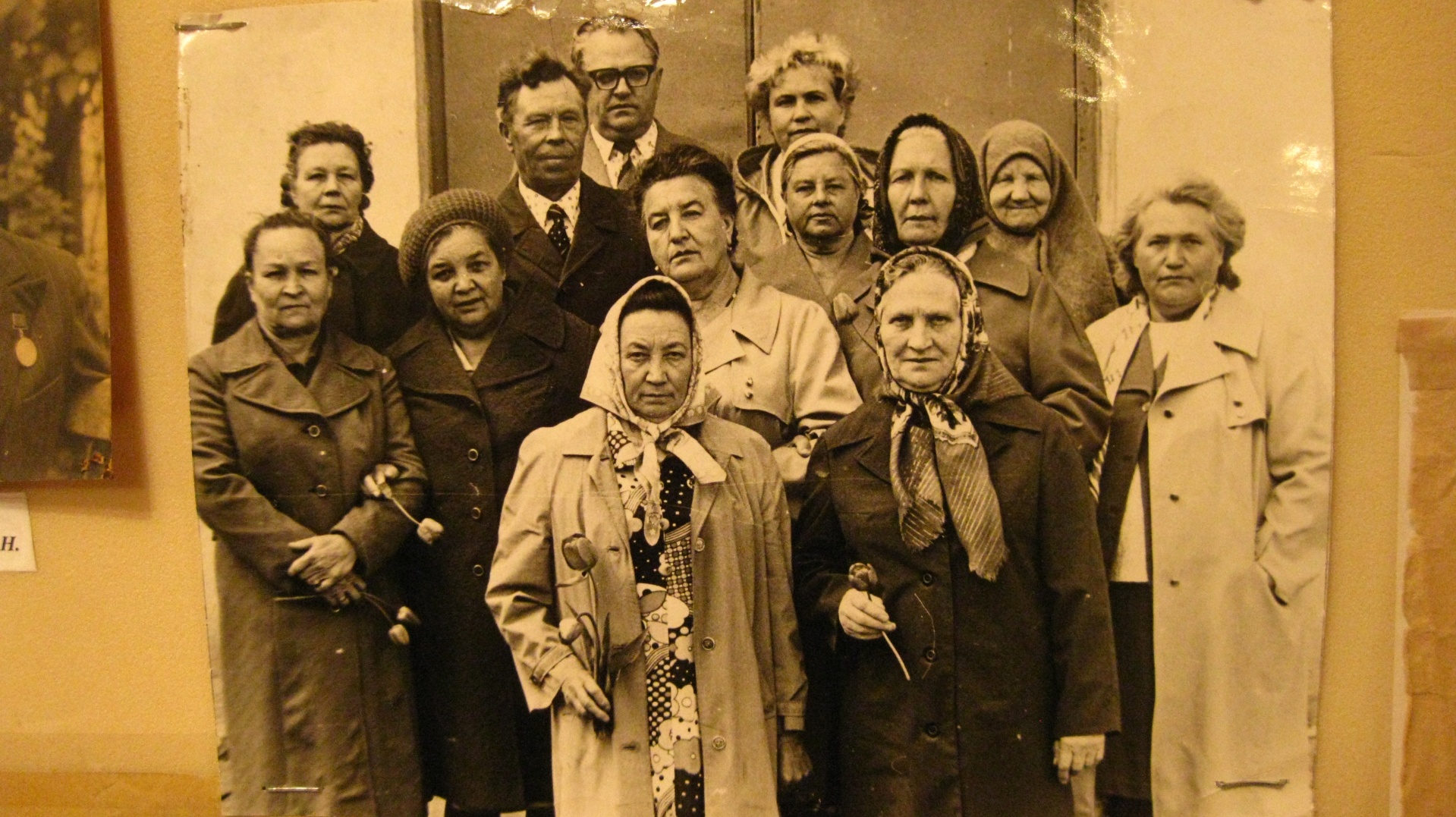 Прошла война, прошла страда, но боль взывает к людям.
Давайте , люди , никогда  об этом не забудем!
Из родного села на фронт ушли:
Левов  Георгий с другом
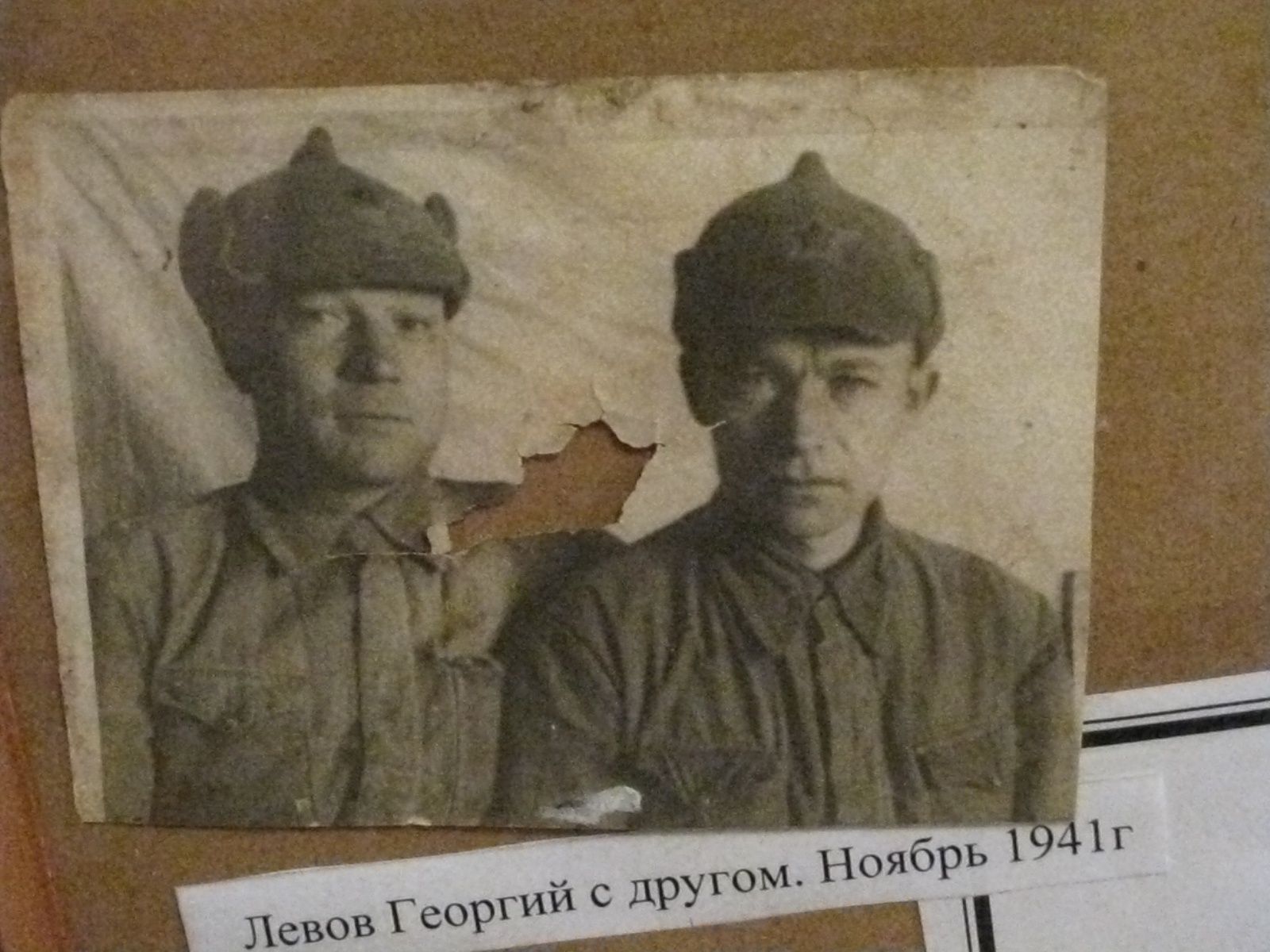 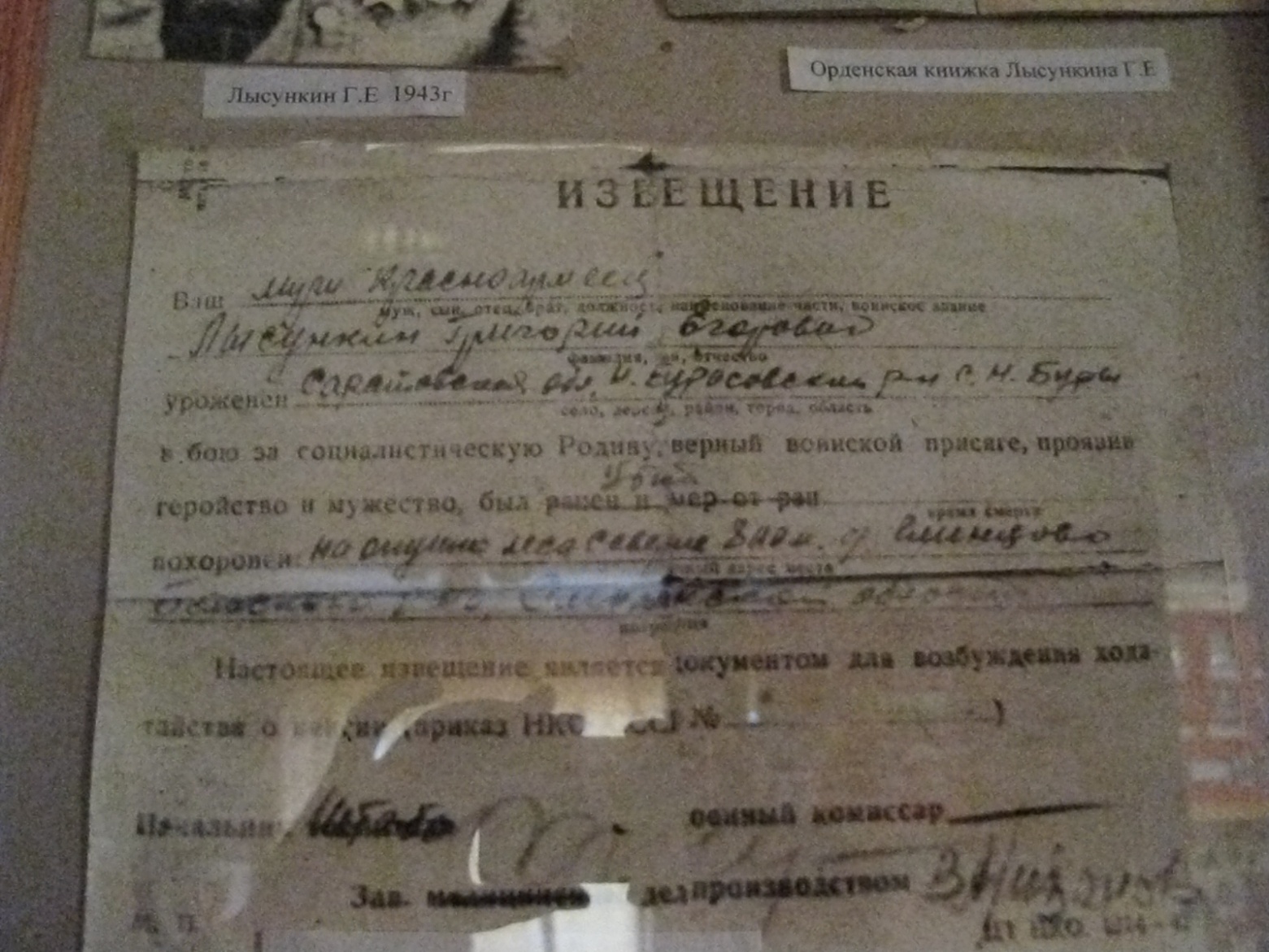 Лысункин Георгий
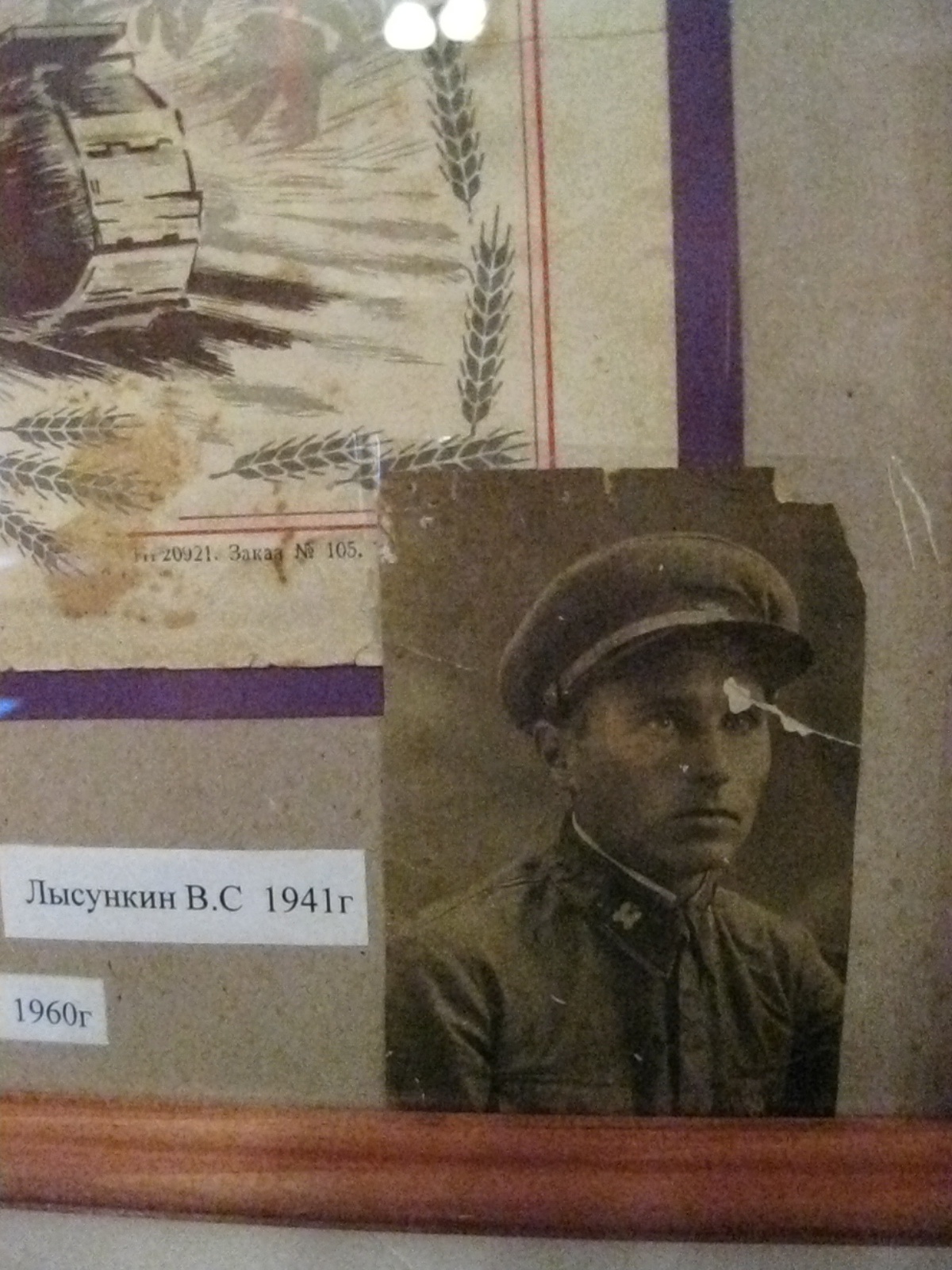 Жена получила похоронку, но к счастью она оказалась ложной.
Он вернулся с войны
Справка о том, что  старшему лейтенанту Кузнецову   объявлена благодарность за отличное выполнение боевых действий
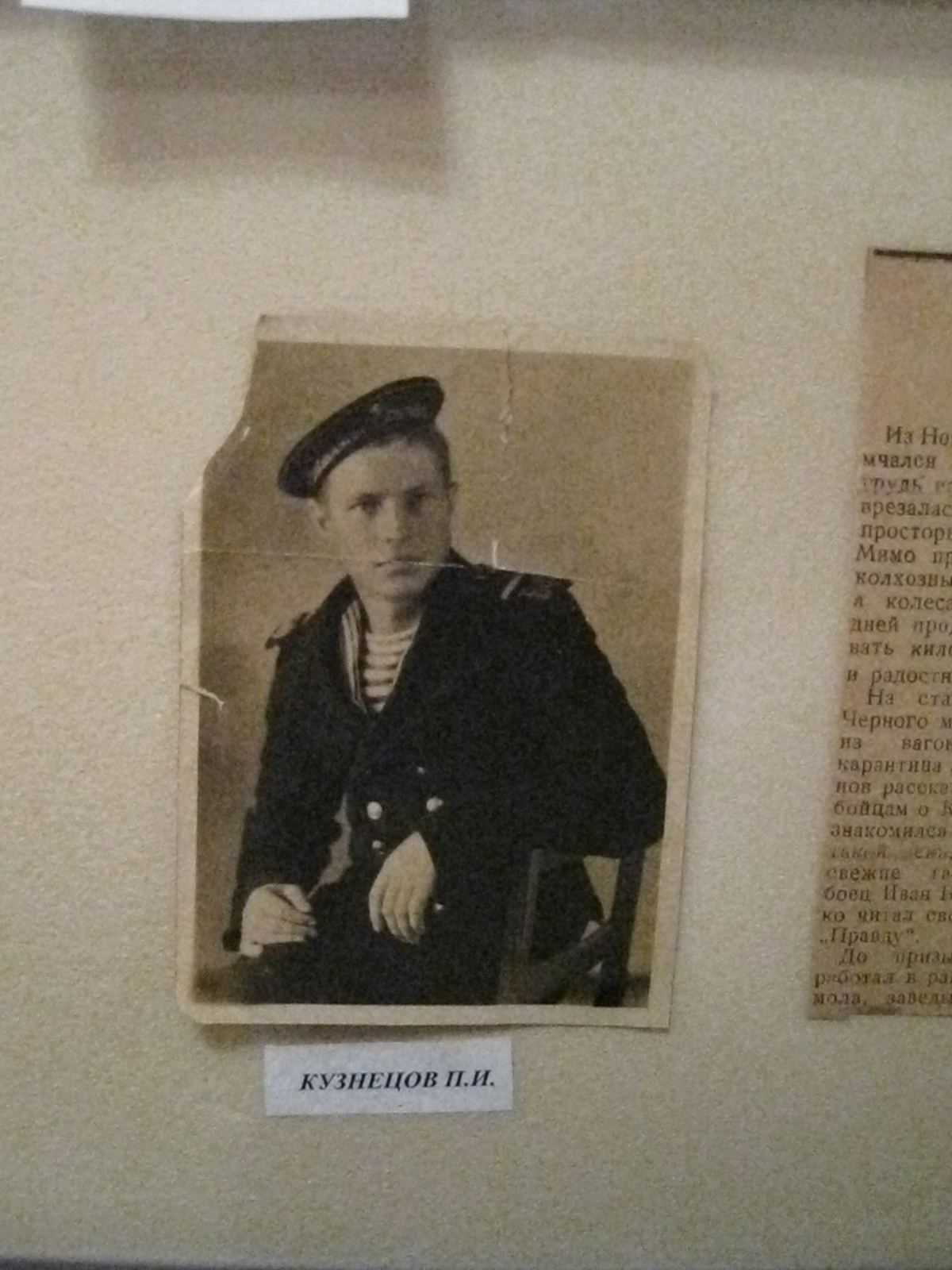 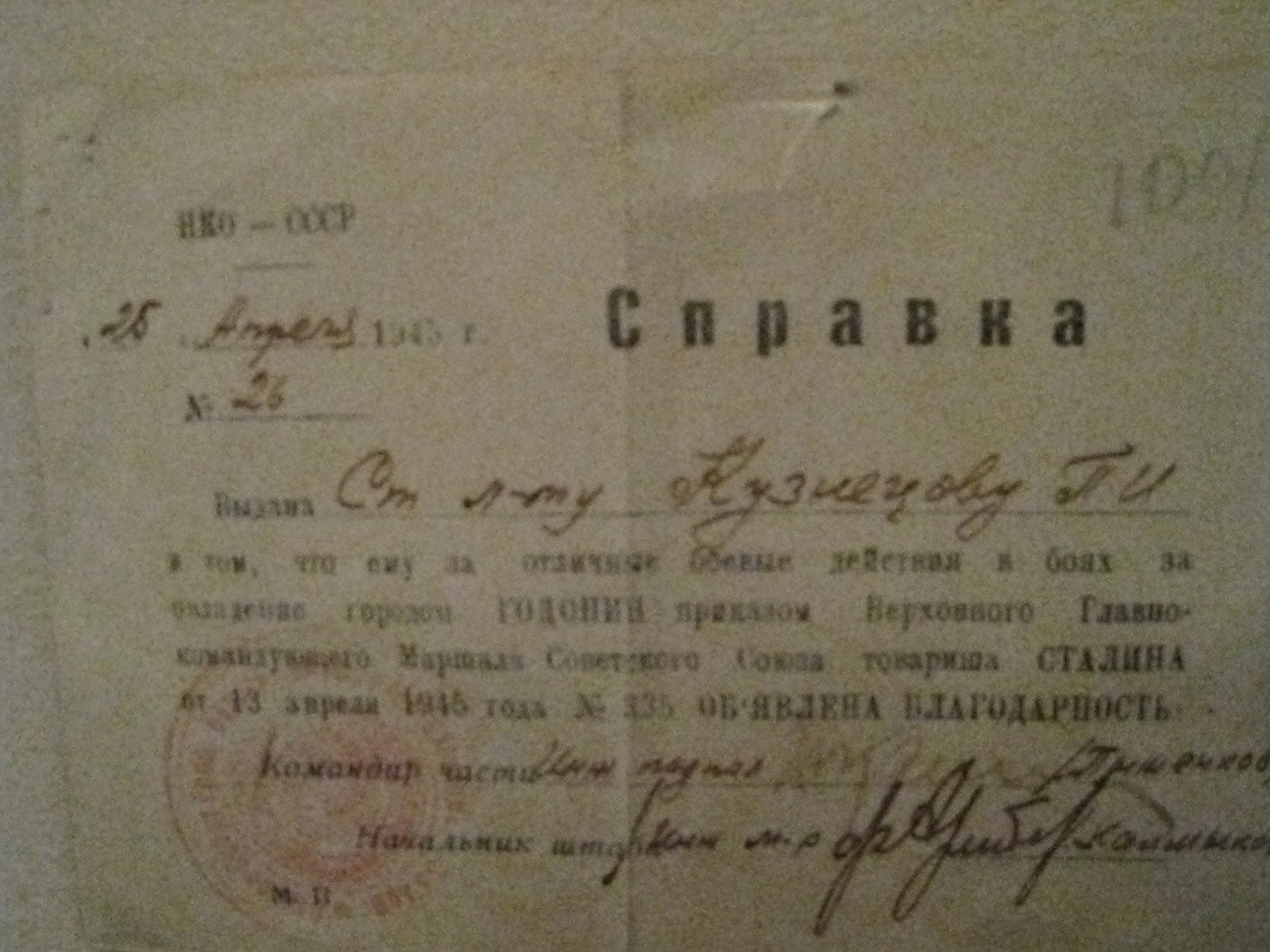 Кузнецов П.И
Пётр Алексеевич  Штраухман прошёл всю войну в составе 10-ой танковой бригады, участвовал в боях на Западном, 1 и 2 Прибалтийских, Корейском фронтах, в сражениях под Москвой за село Троицкое.
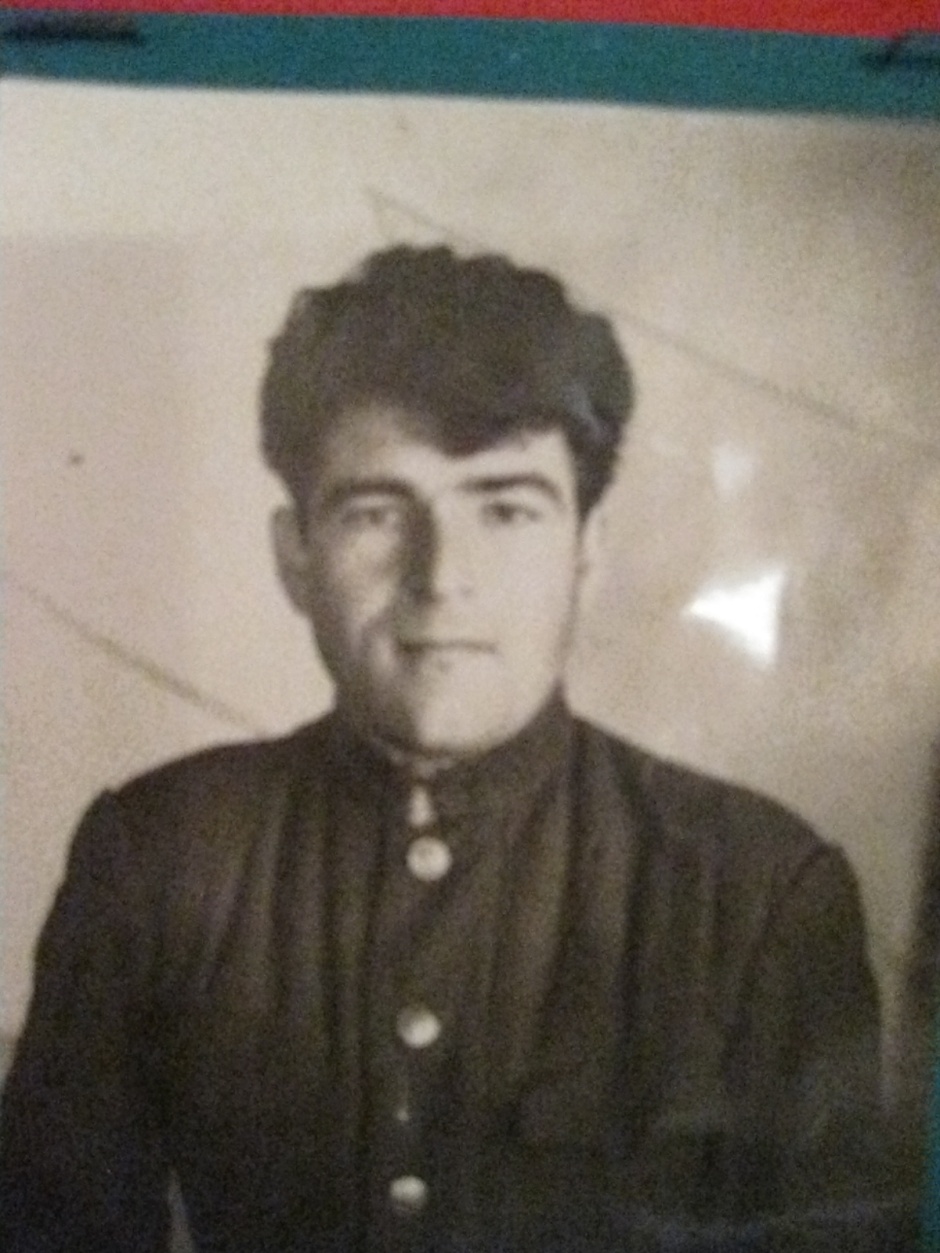 Писатель 
Озерный 
Борис Федорович
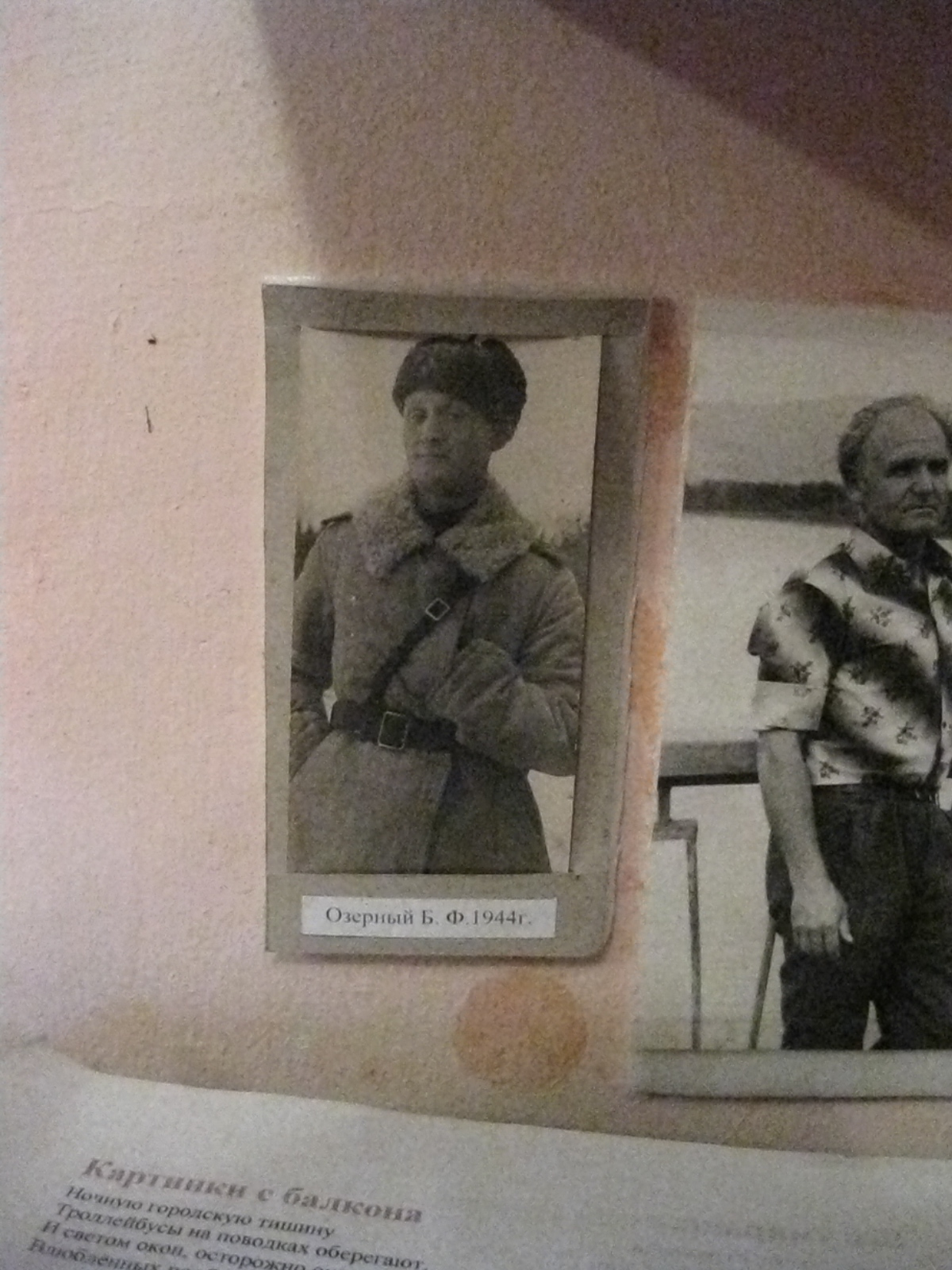 Родился в 1911 году на Саратовщине в семье крестьянина села Новые Бурасы Федора Ивановича Дурнова. До войны он работал в областных газетах, на радио и писал стихи.
На фронт ушел добровольцем  в составе Саратовского отдельного батальона политбойцов. В 1944 году Б. Ф. Озерный был уволен в запас по болезни.
Умер в 1958 году
Из письма:   «Привет из Вильно.
Здравствуйте Аня.
Передаю Вам свой пламенный чистосердечный привет и желаю Вам самого наилучшего в Вашей жизни…»
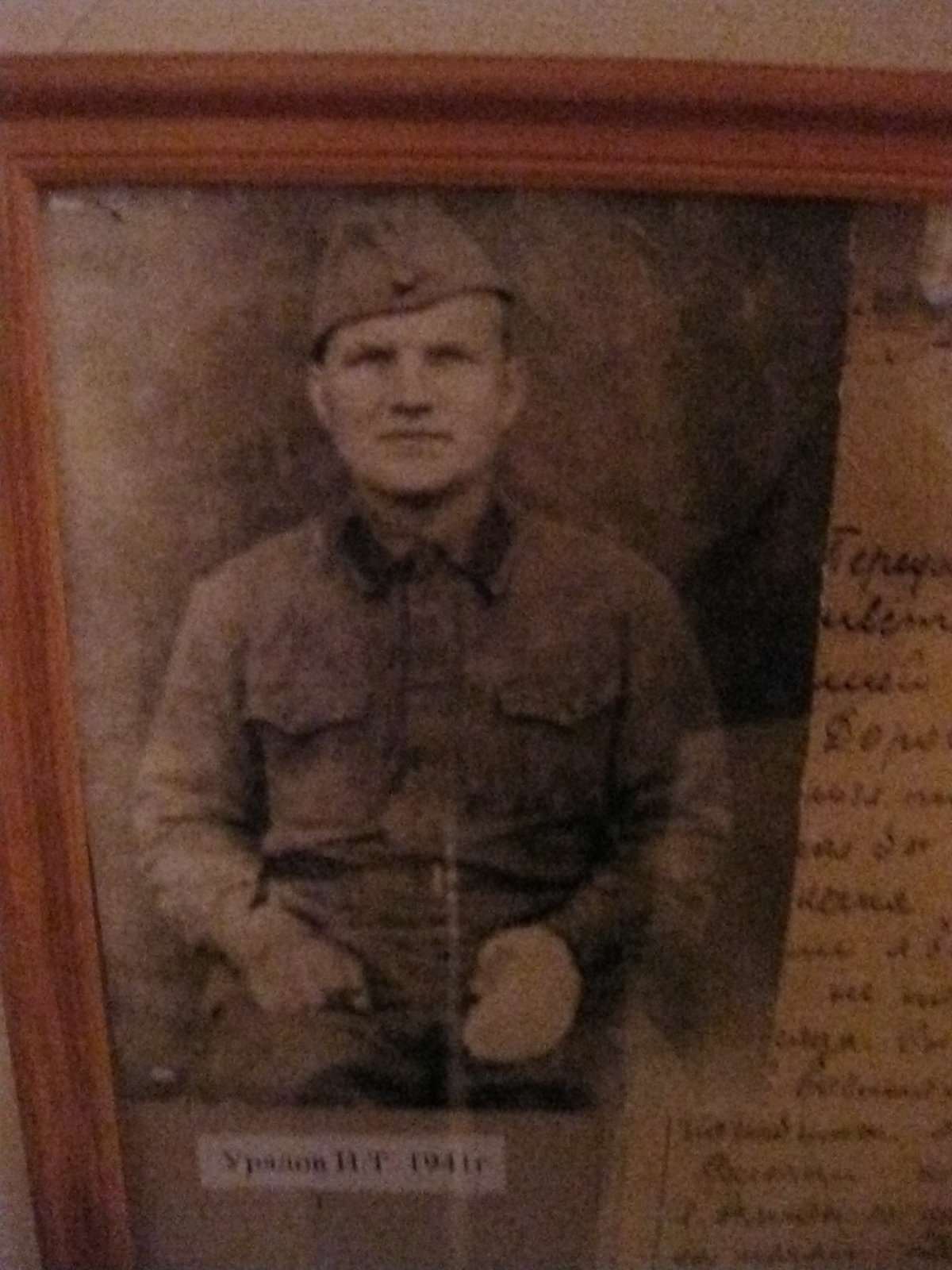 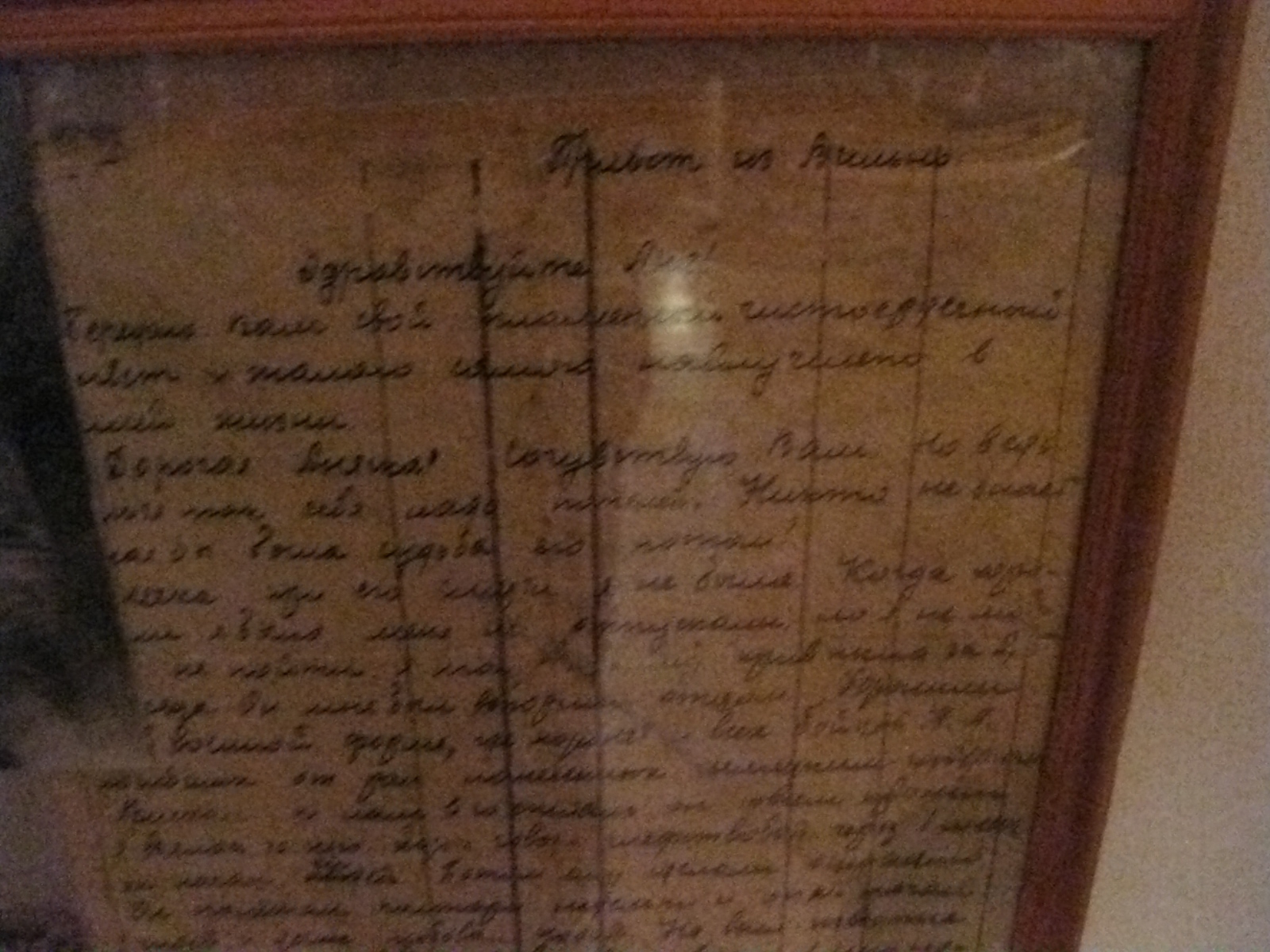 Урядов И. Т.
 1941 год
Они воевали и … дошли до Берлина
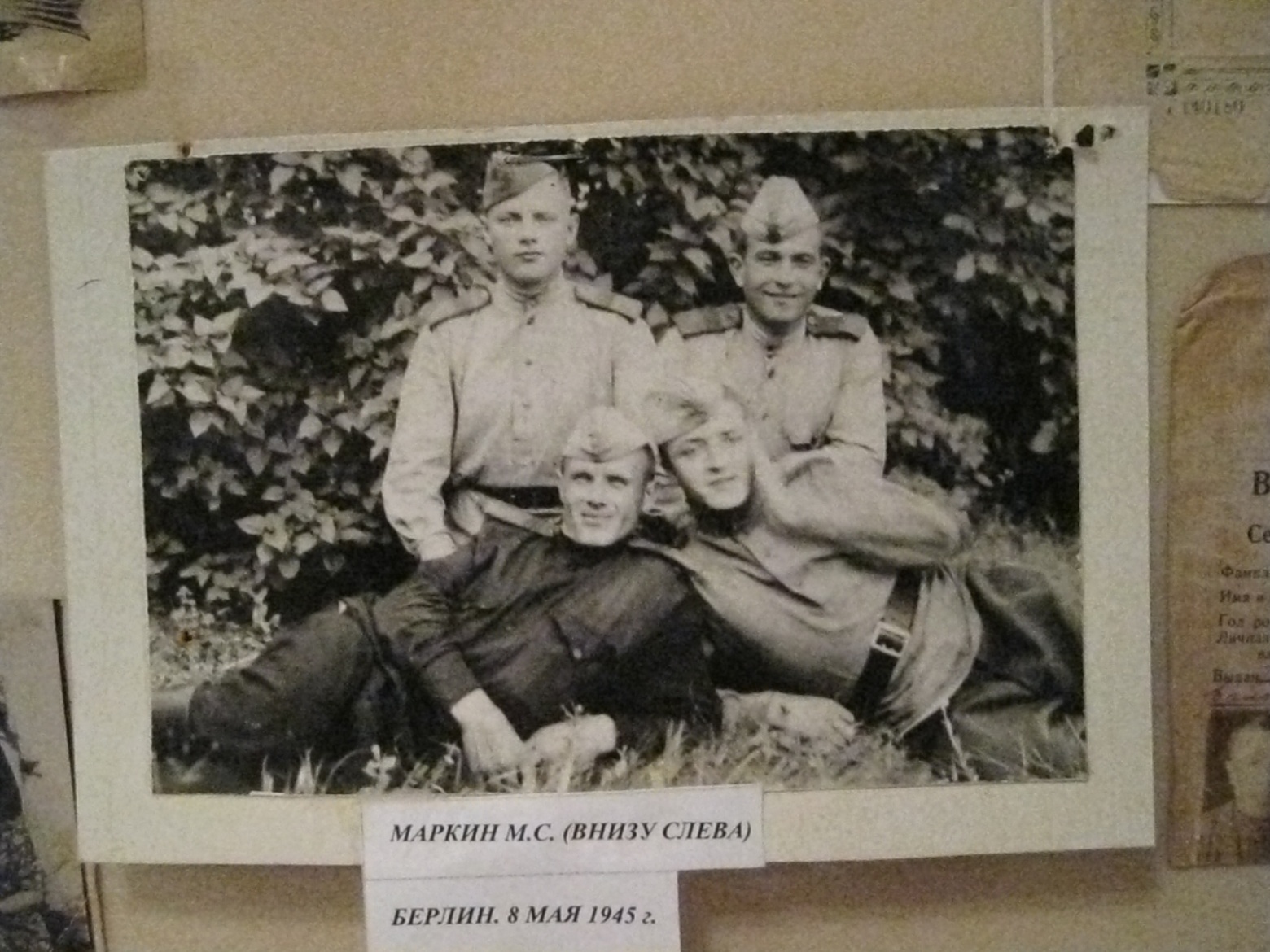 Муравьев П.С.
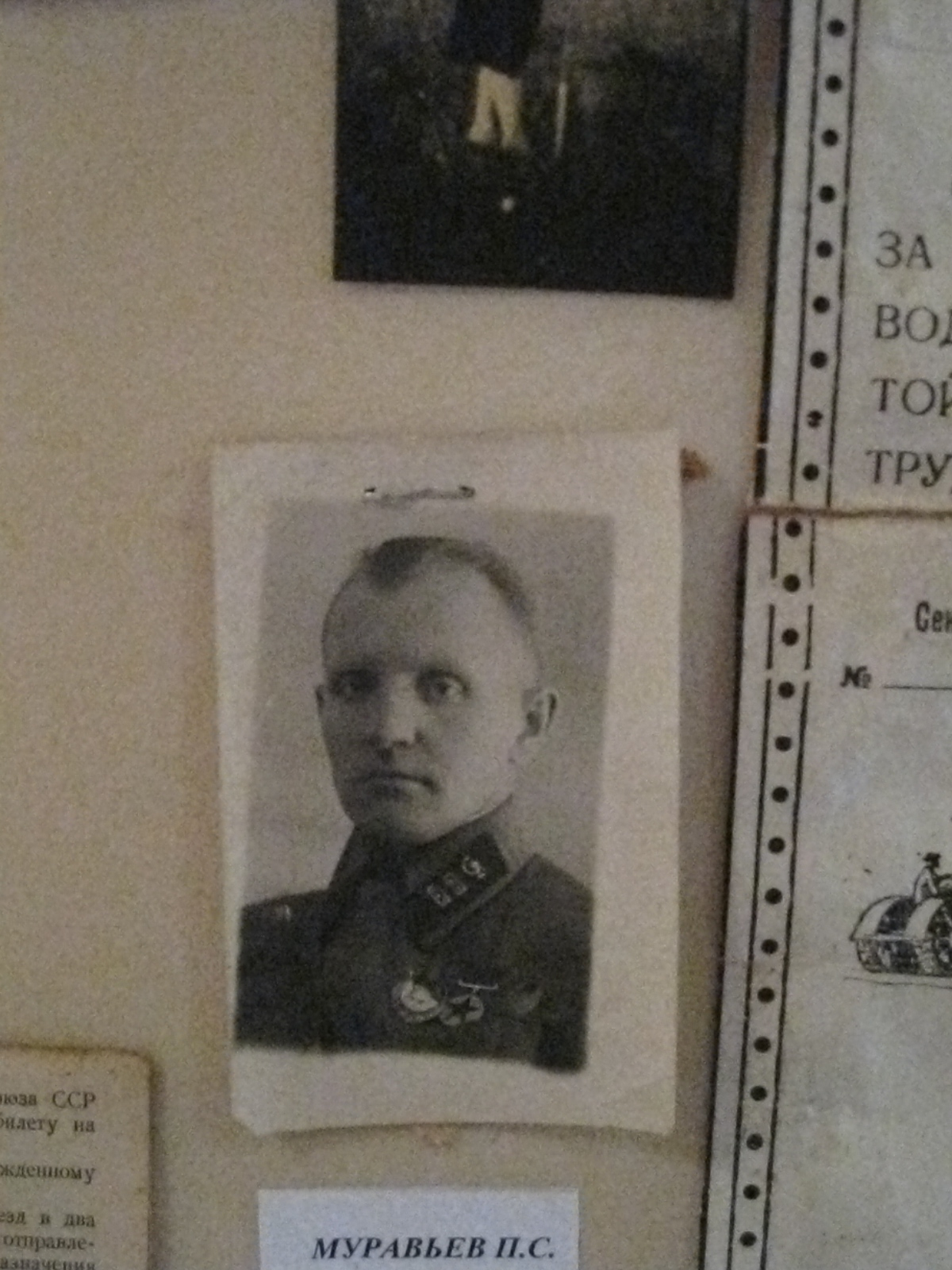 Маркин МС. 
(Берлин. 8 мая 1945 г.)
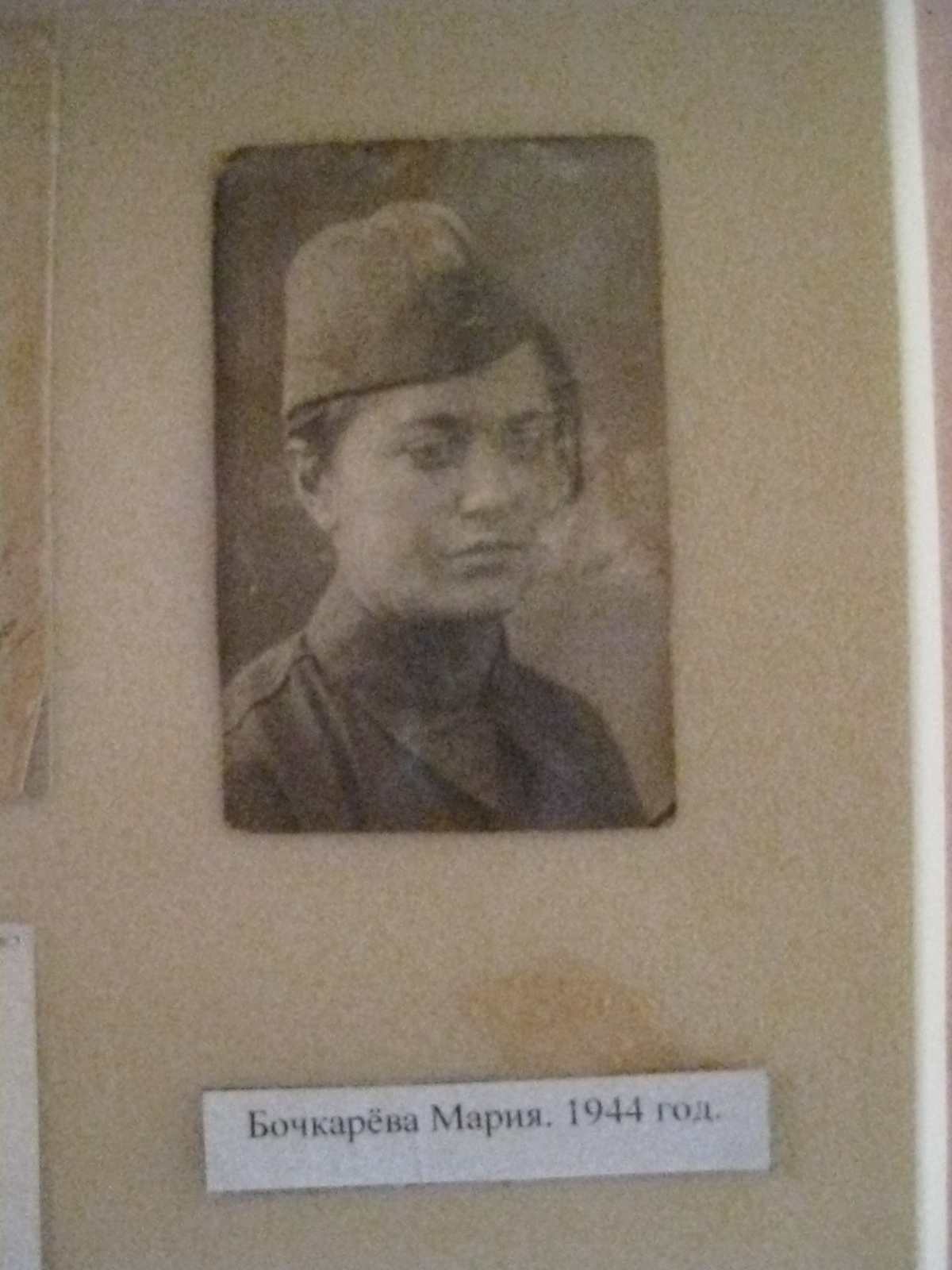 Бочкарева Мария
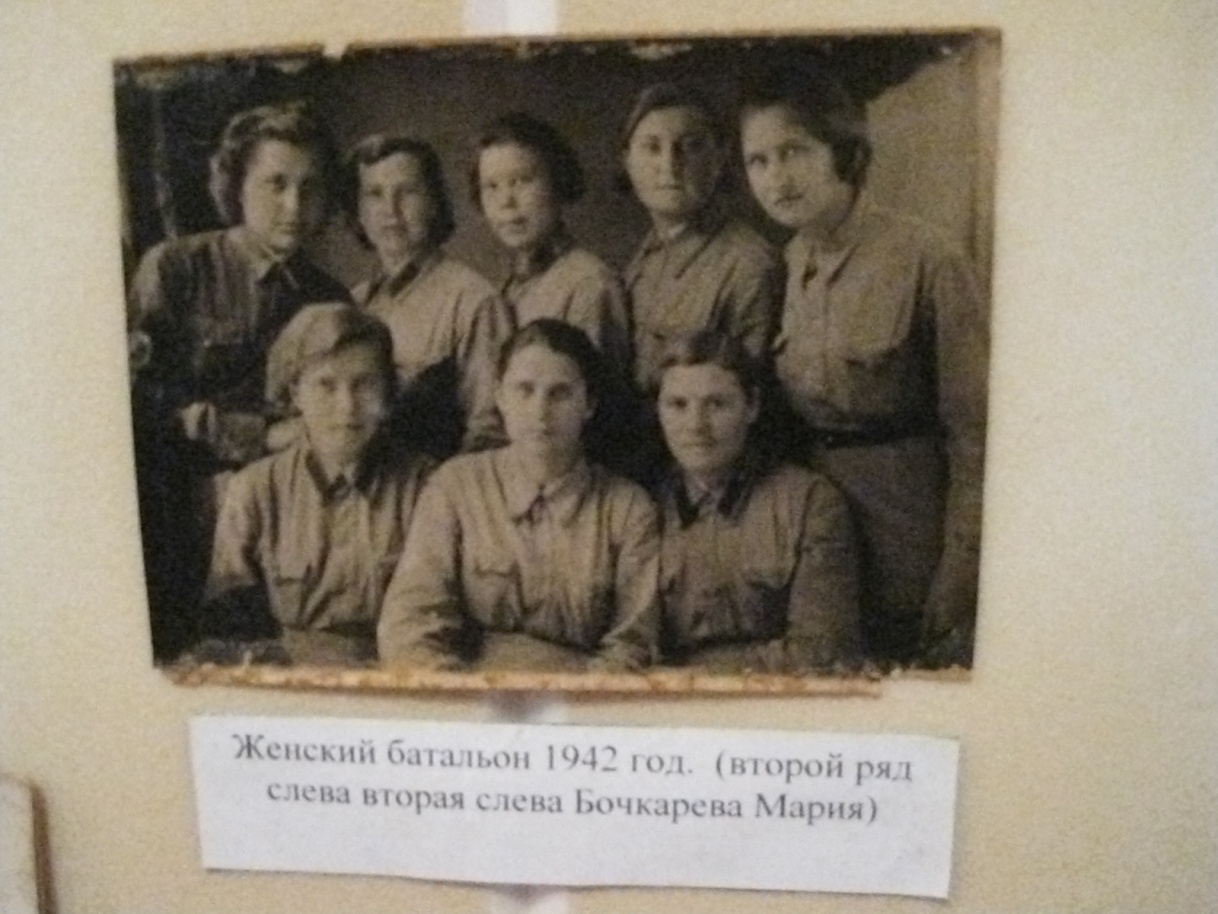 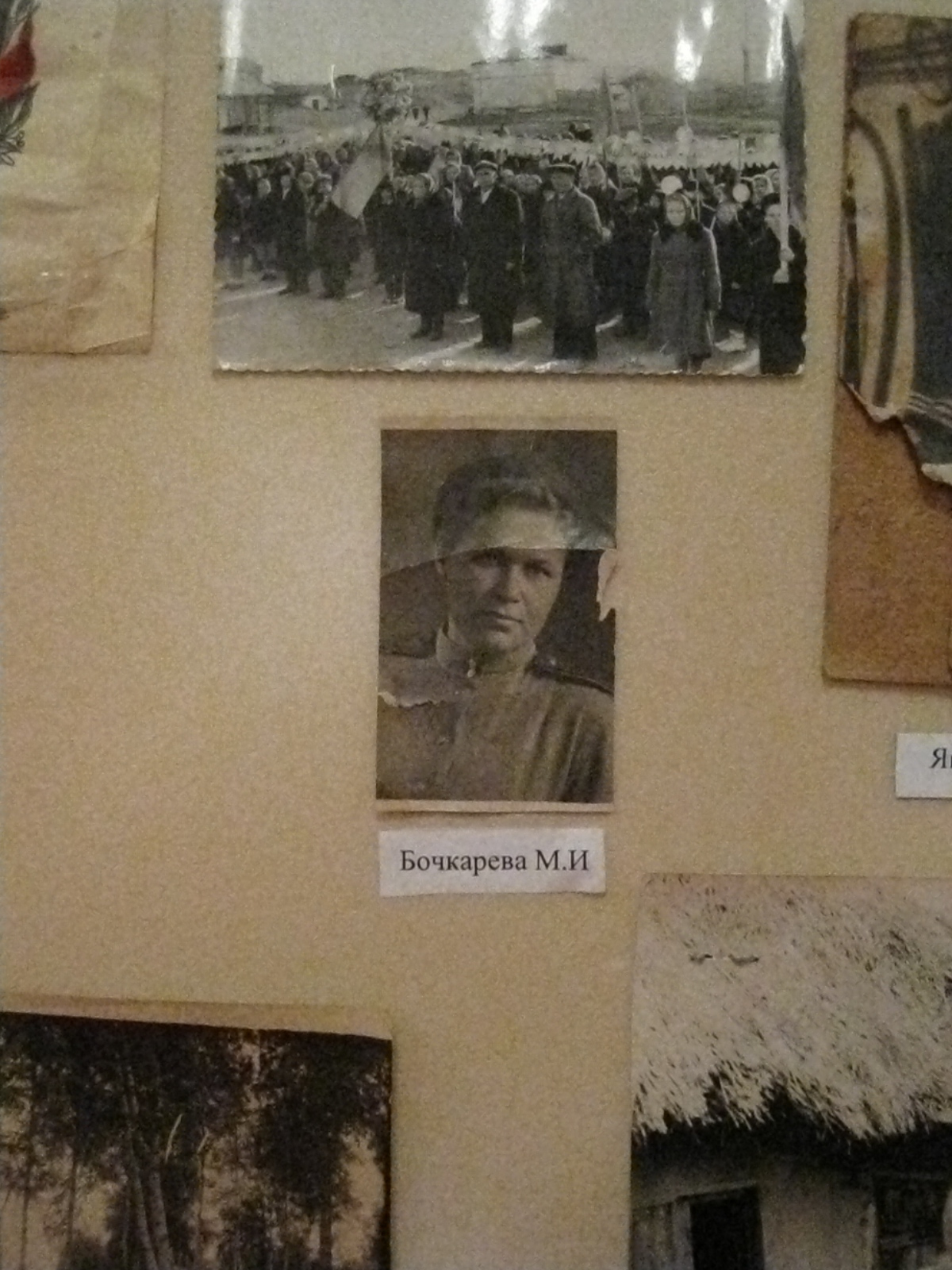 Женский батальон, в котором воевала Бочкарева Мария.
1942 год
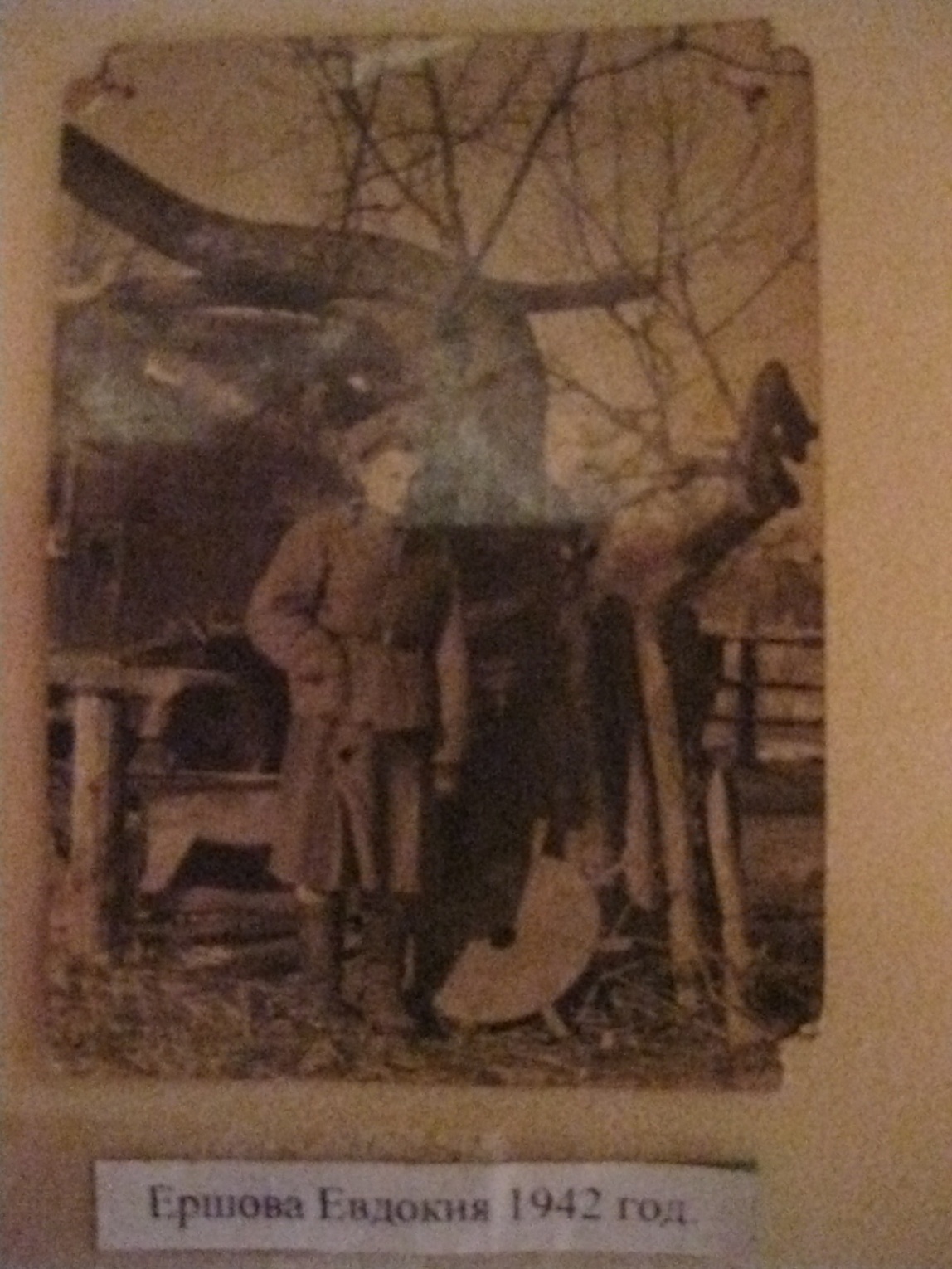 В лесу после боя.
Волкова Евдокия и Алексей Ершов, 1941
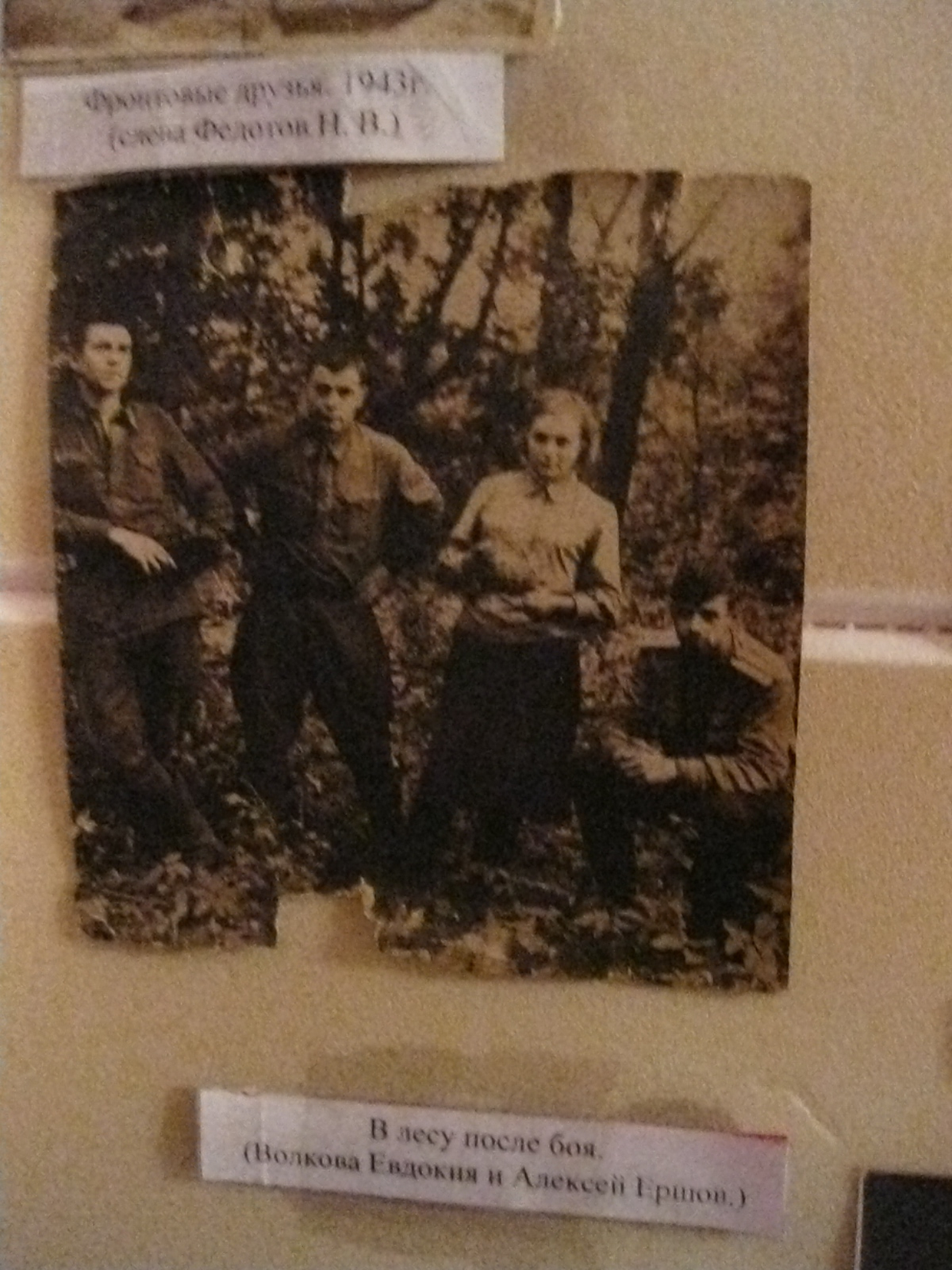 Ершова Евдокия
 1942 год
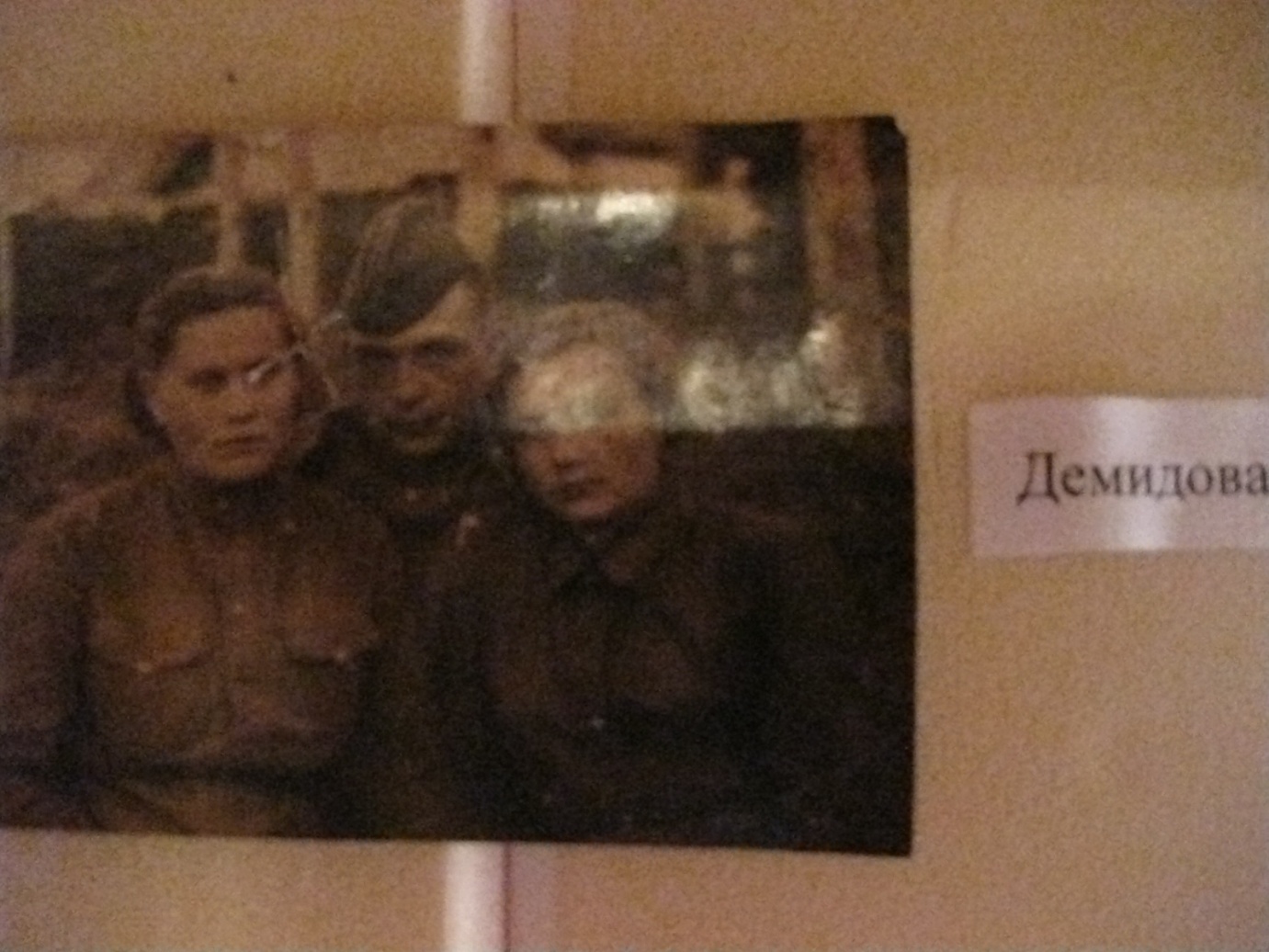 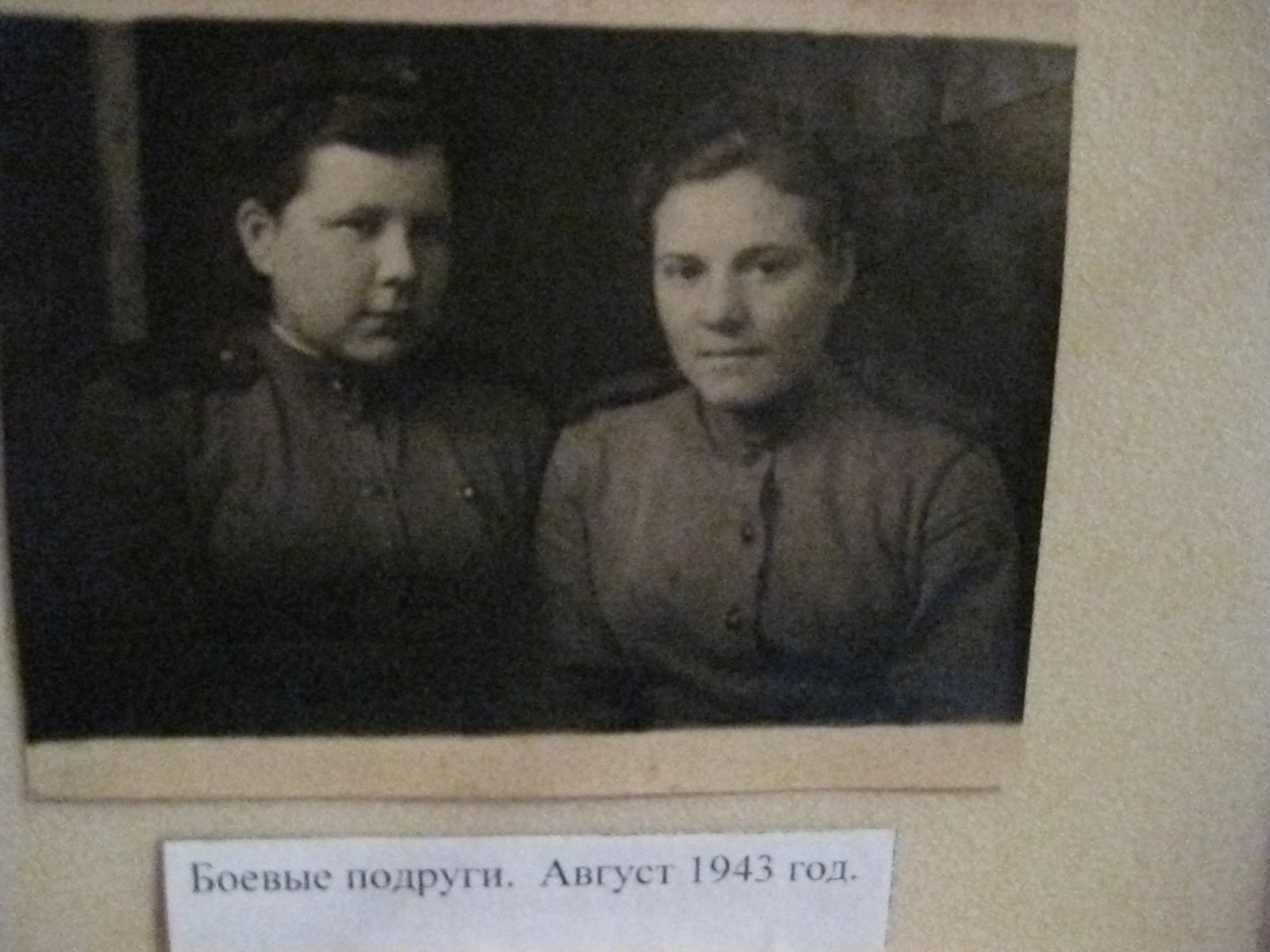 Демидова
Боевые подруги. Август 1943 года
Не дожили до победы
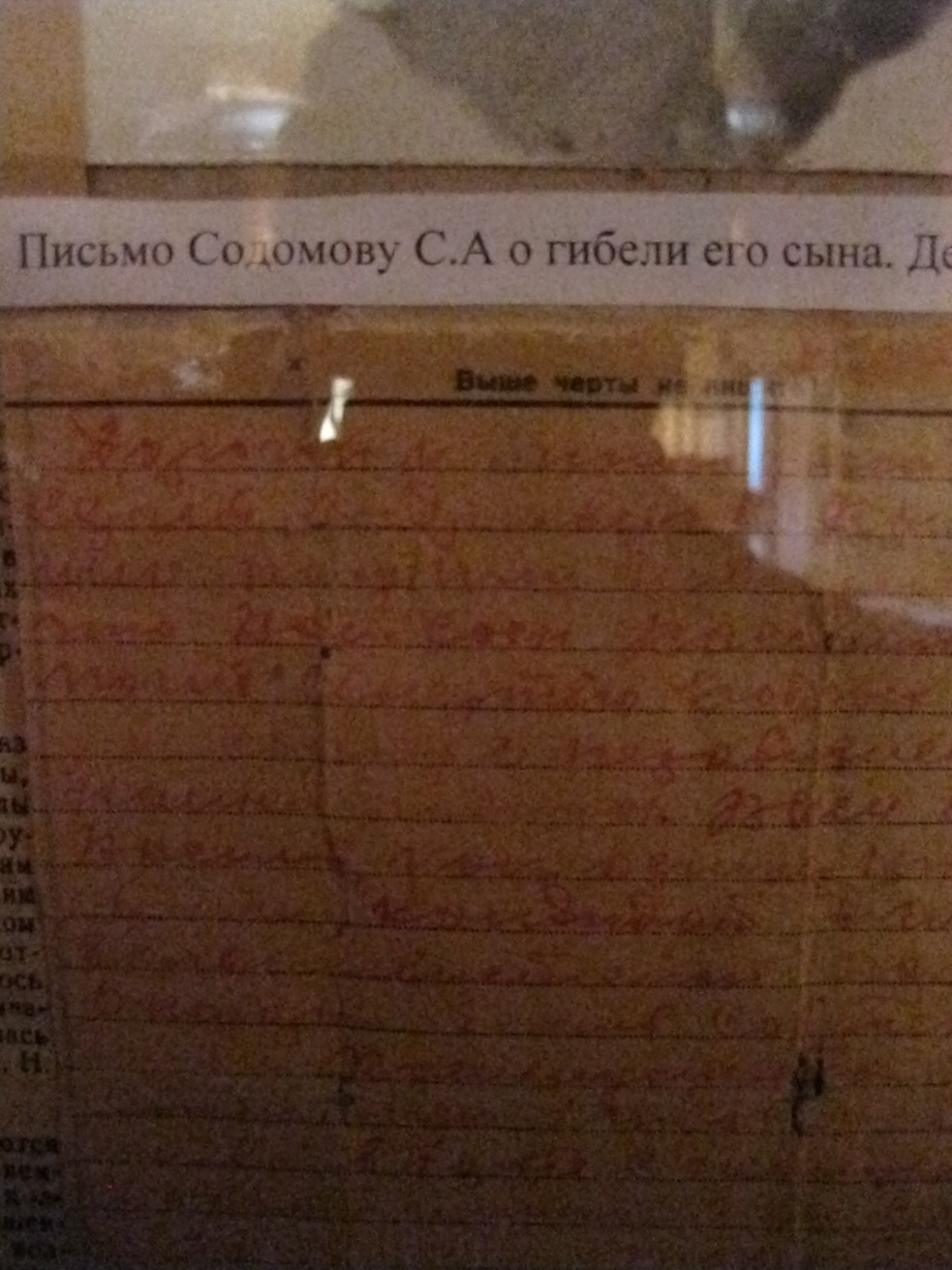 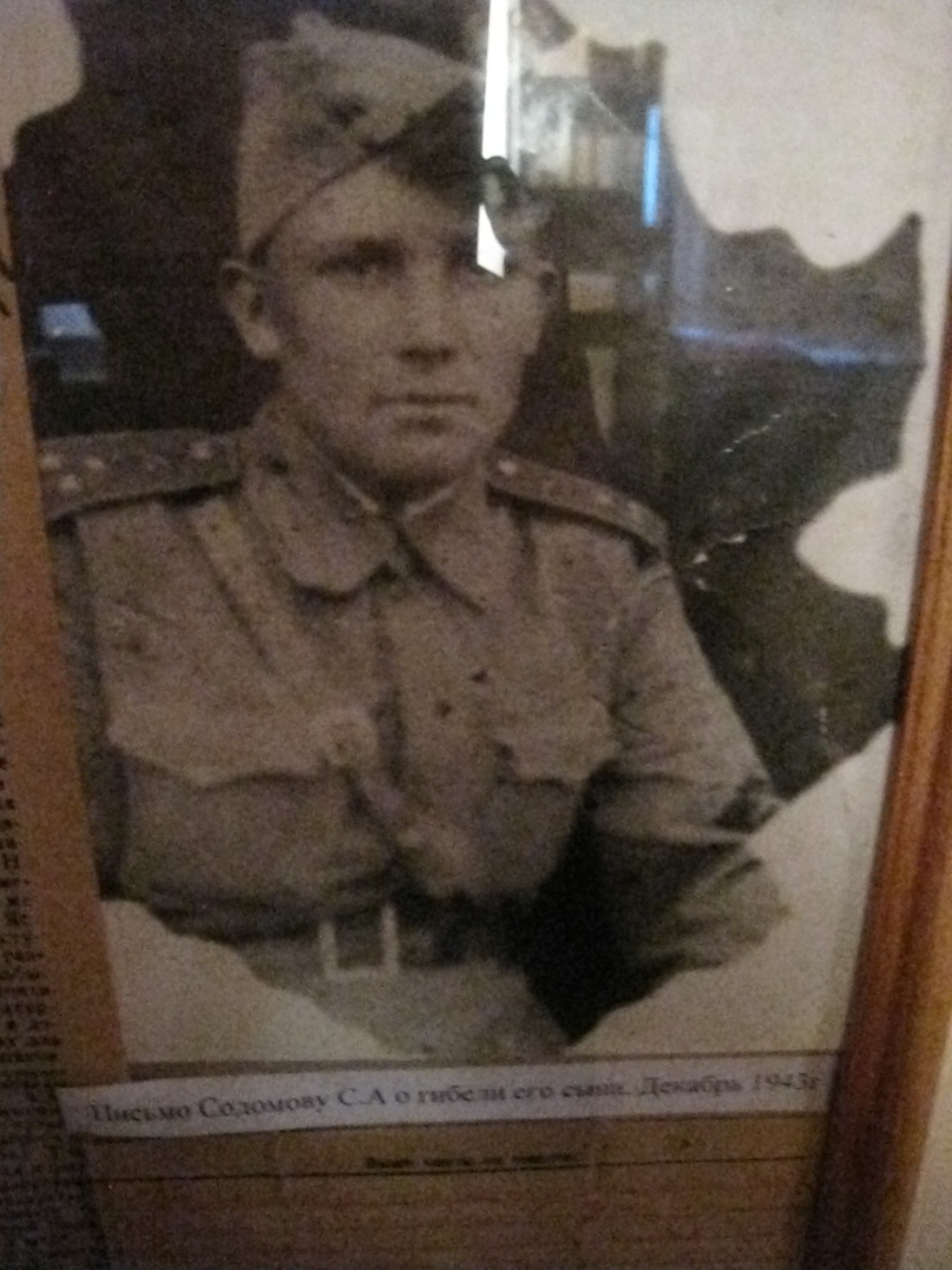 Письмо  отцу Содомову Сергею Андреевичу
  о гибели сына
Содомов 
Погиб в декабре 1943 года
Малютин  Михаил с другом.
Погиб в октябре 1944 года
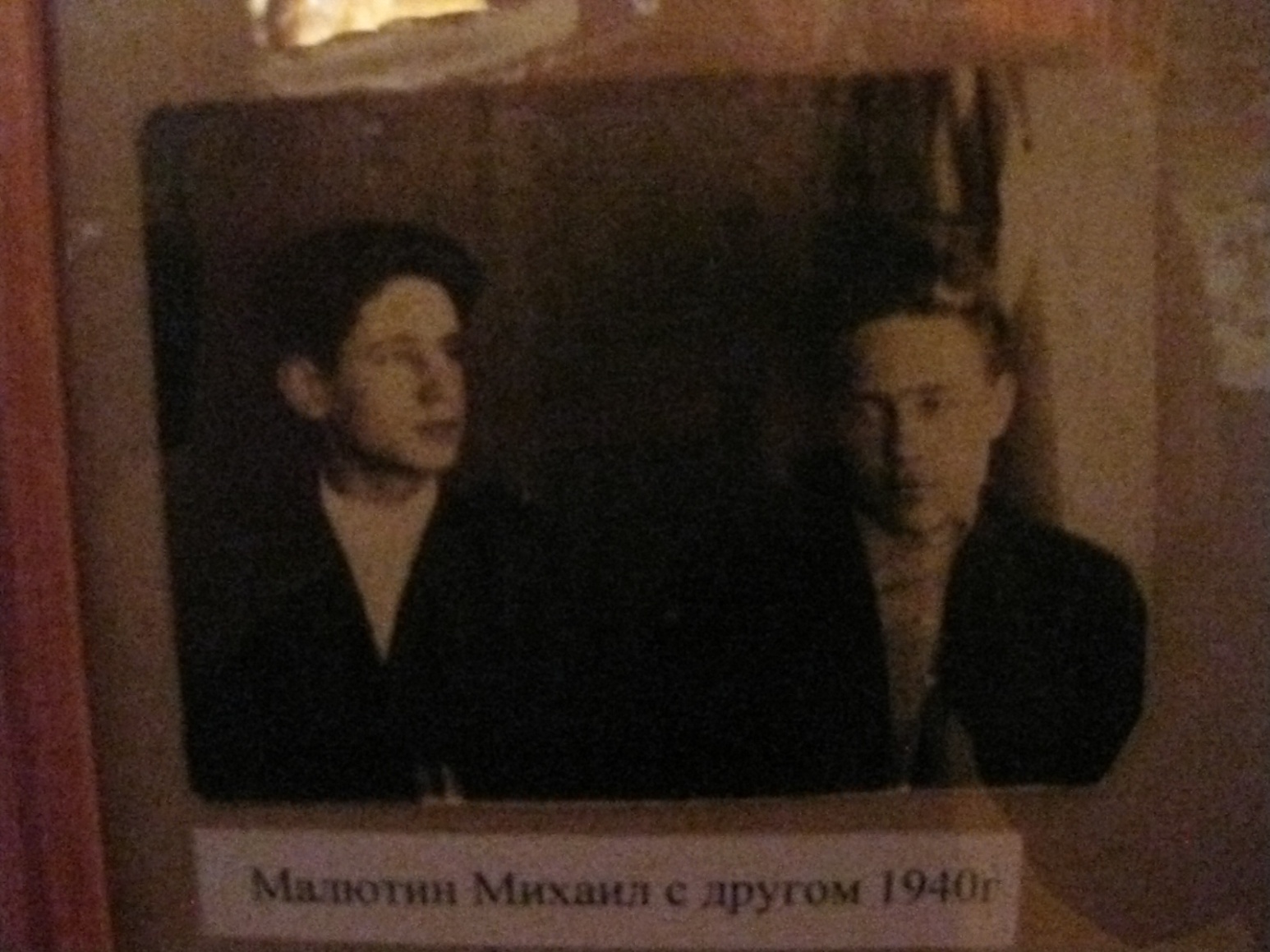 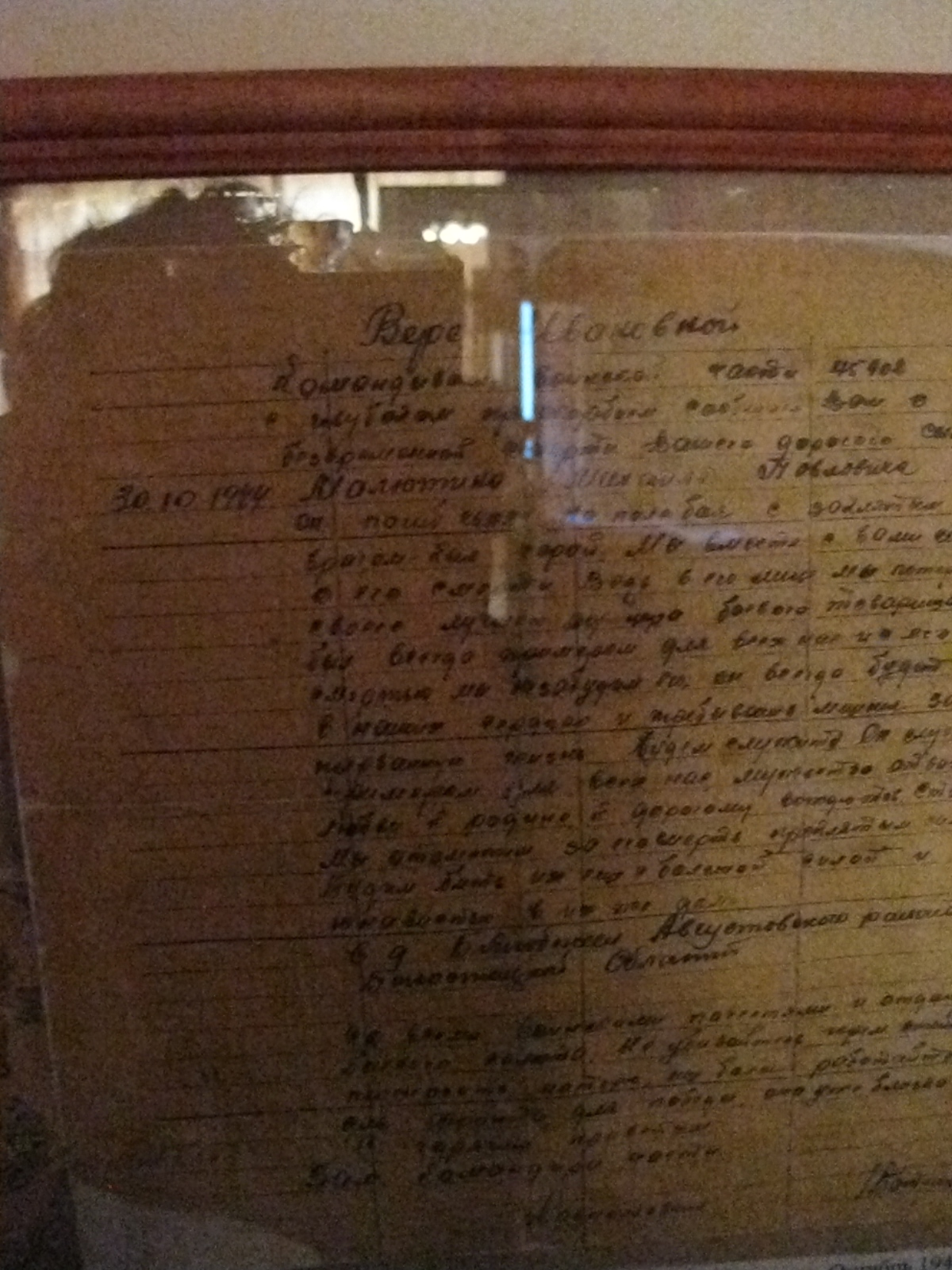 Письмо  матери 
Вере Ивановне 
о гибели сына.
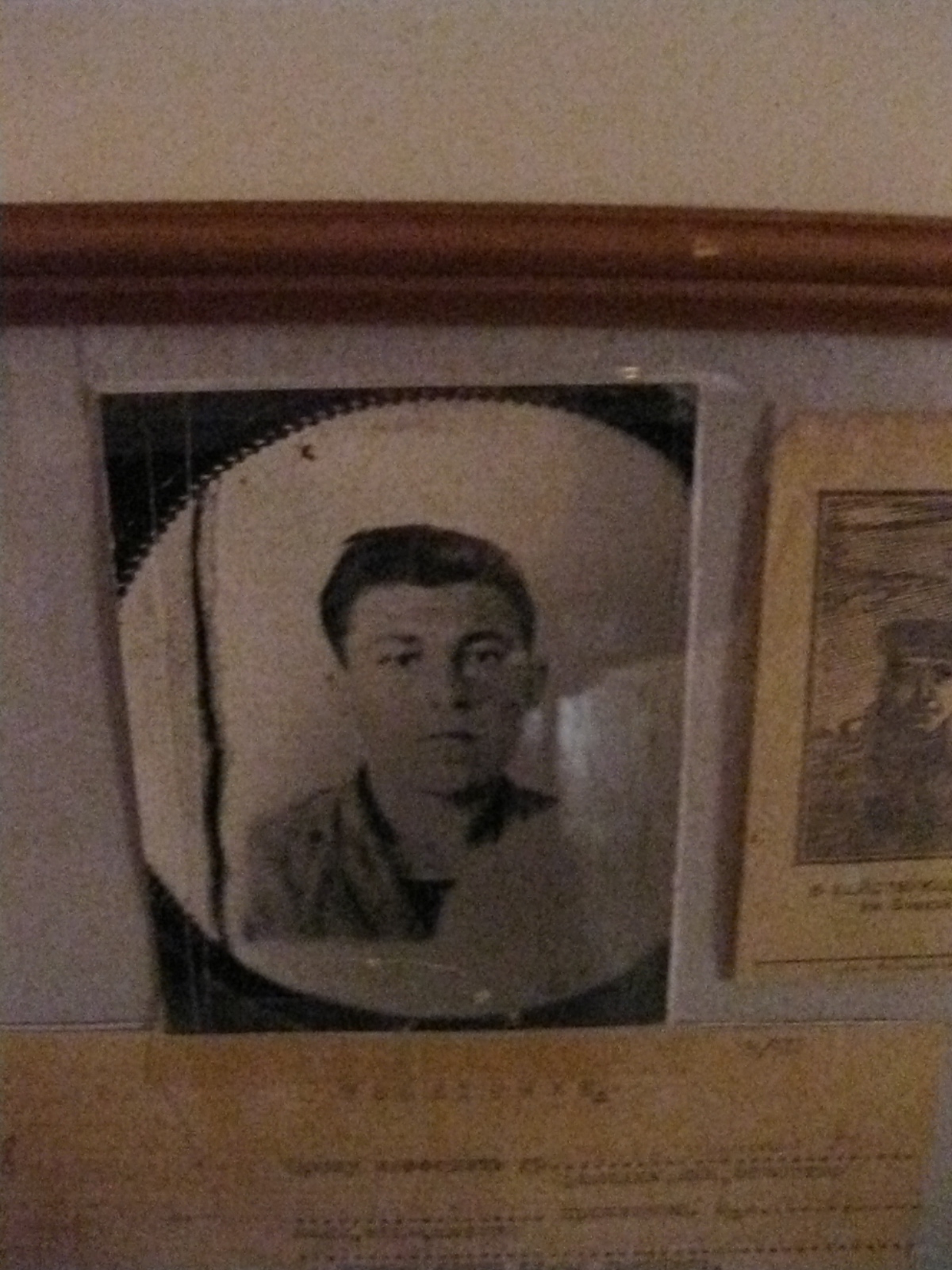 «Прошу известить гр. Исаева Г.Е. о том, что его сын погиб…»
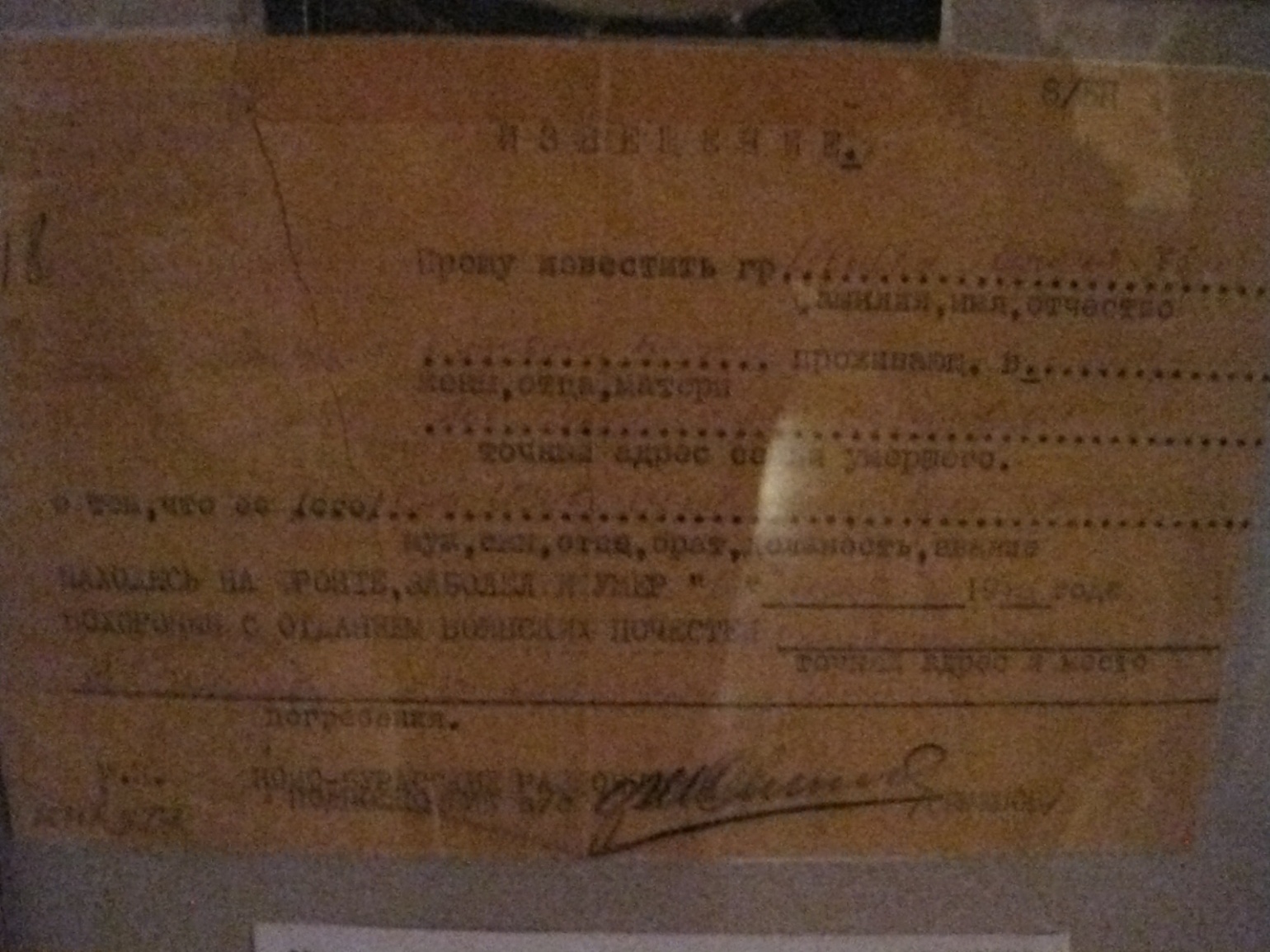 Исаев 
Погиб в мае 1943
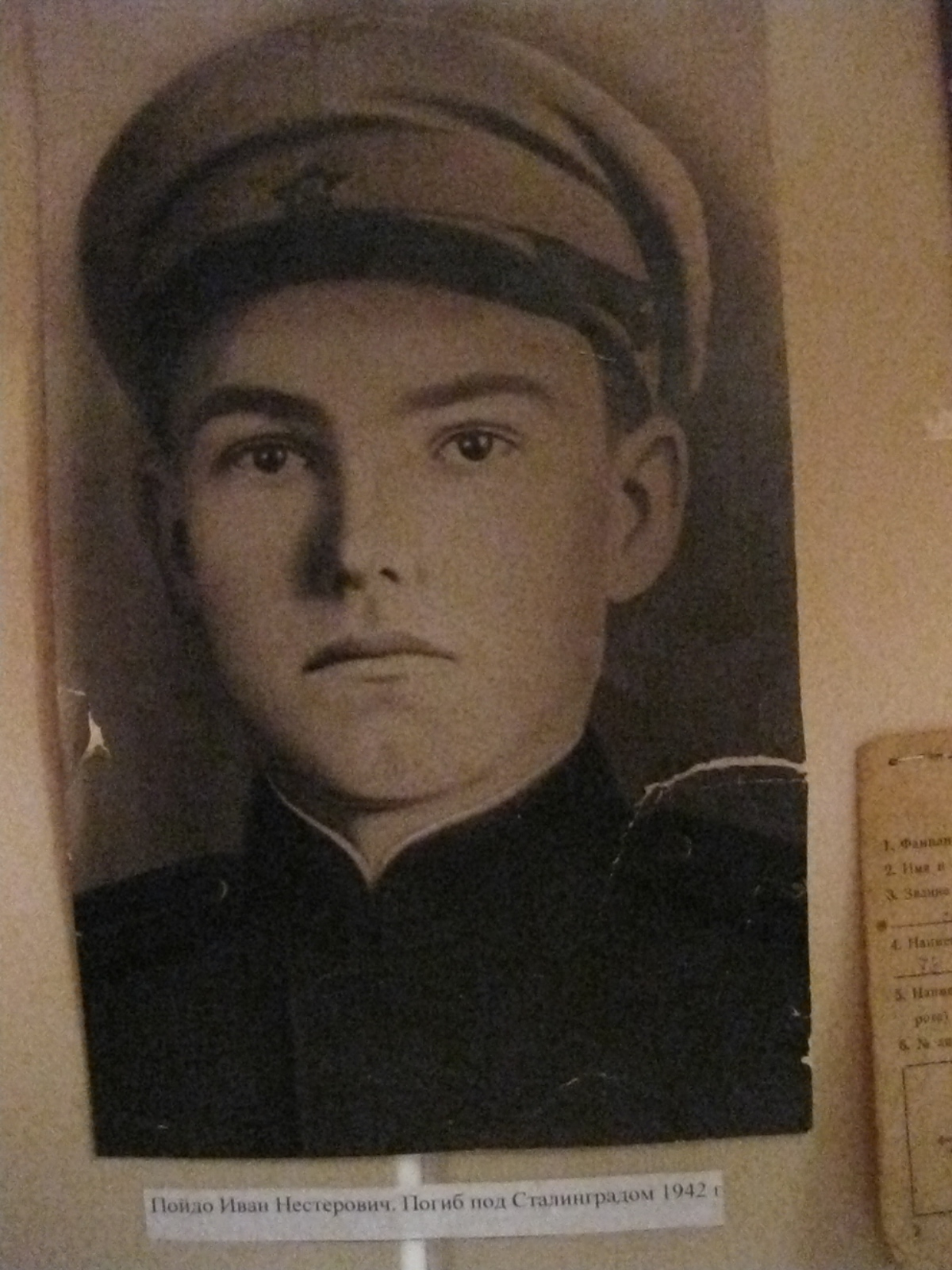 Слава Вам храбрые,
           слава бестрашные!
Вечную славу 
                поёт Вам народ.
Доблестно жившие,
     смерть сокрушившие
Память о Вас 
           никогда не умрёт!
Пойдо Иван Нестерович.
Погиб под Сталинградом в 1942 году